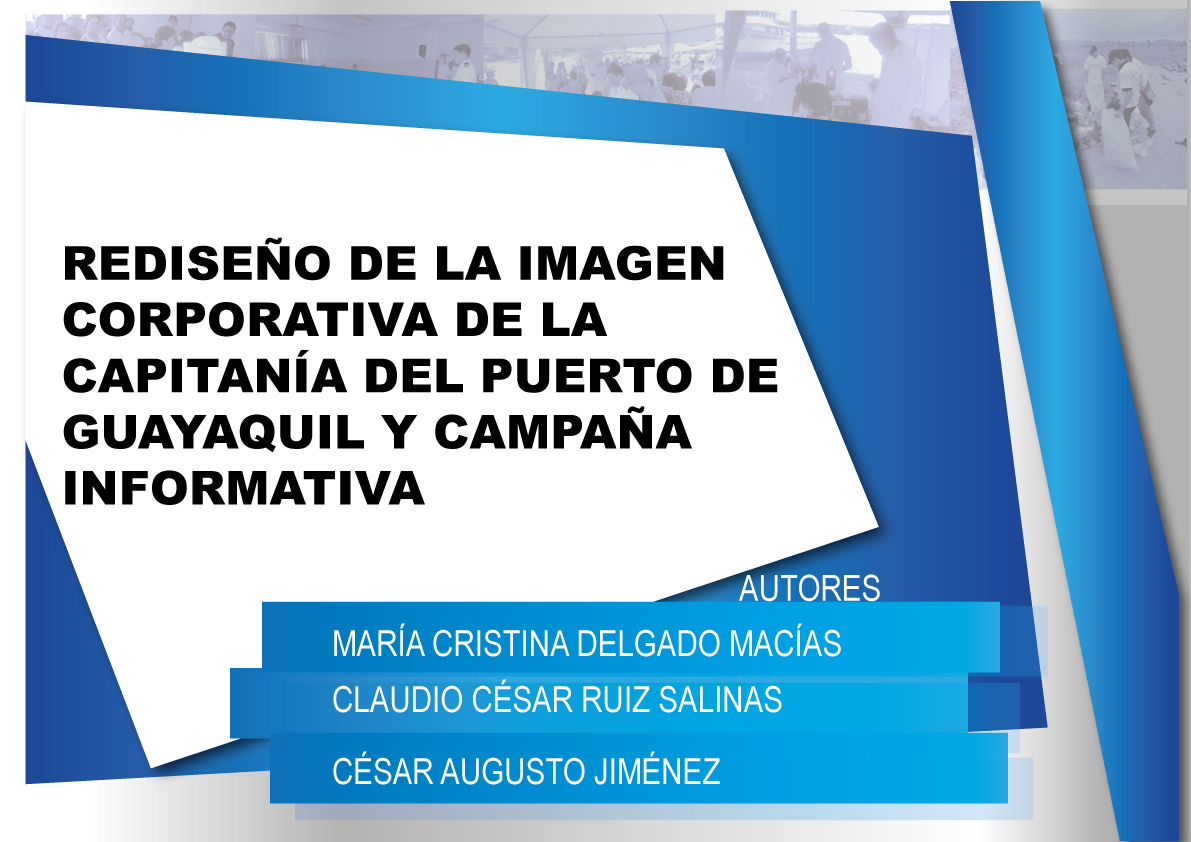 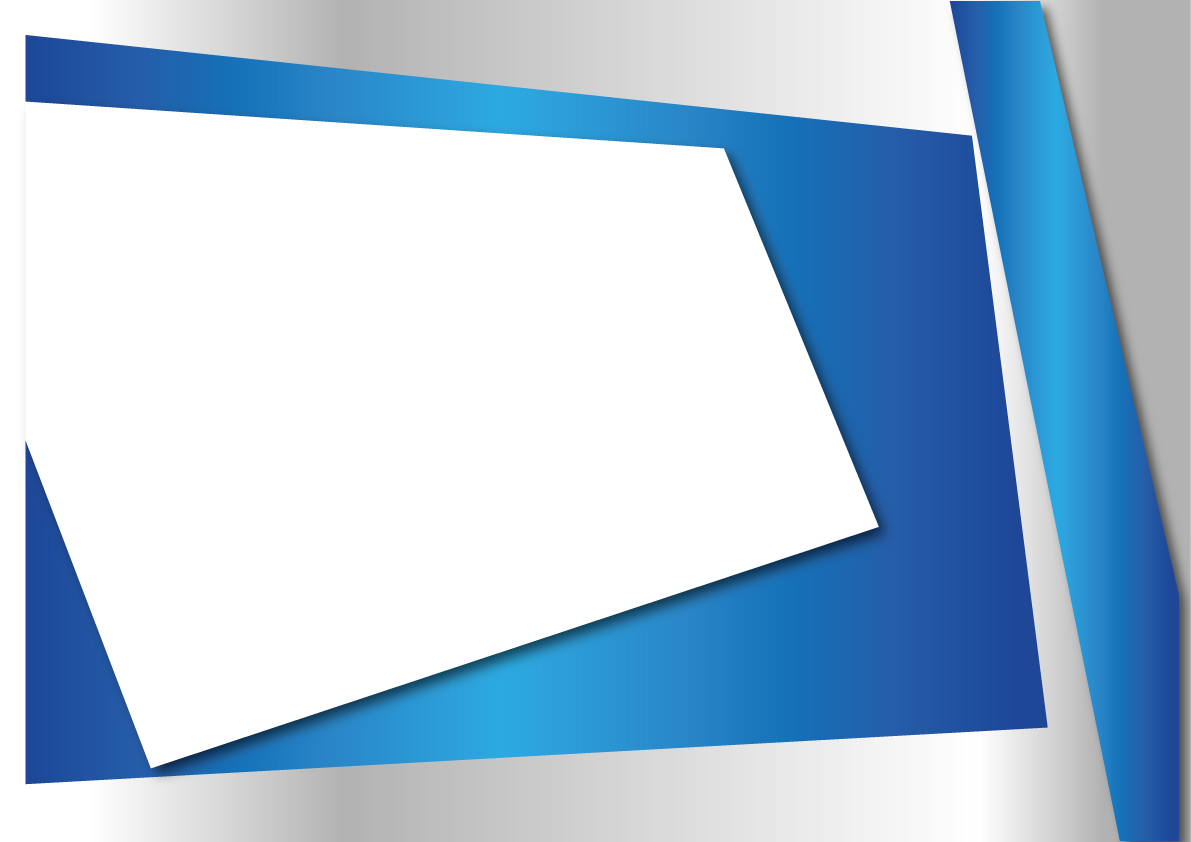 GENERALIDADES
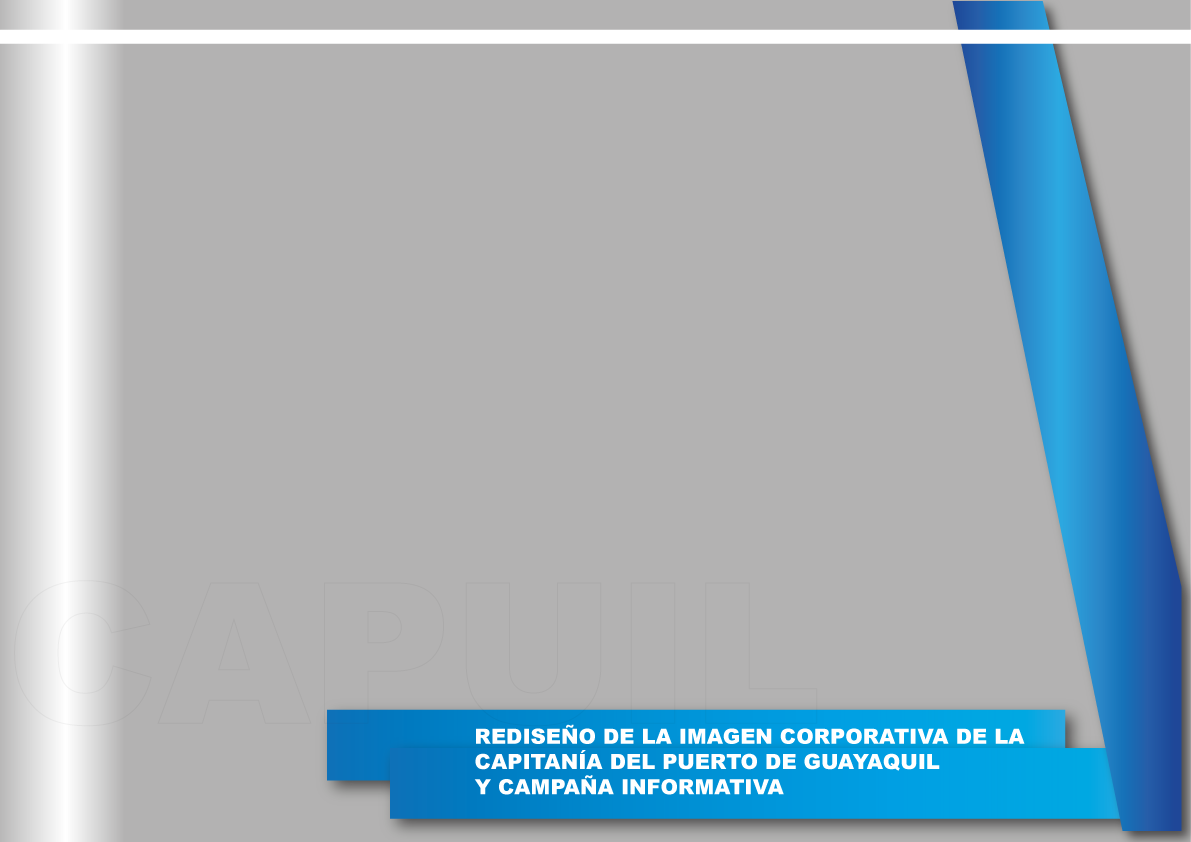 INTRODUCCIÓN
Imagen Corporativa
Posicionamiento
Identidad
Fuentes de Información
Difusión
Componentes
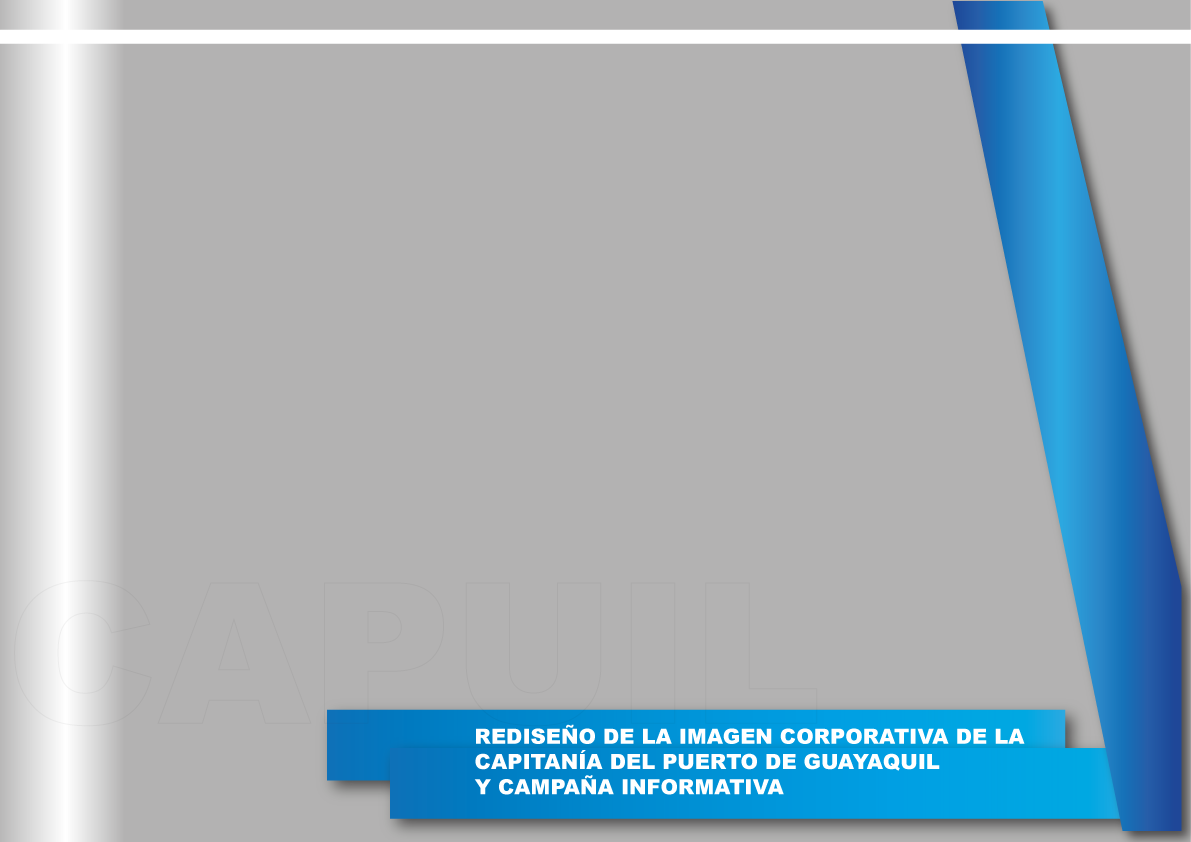 PLANTEAMIENTO DEL PROBLEMA
Diseño de bajo impacto

Papelería

Señaléticas

Difusión
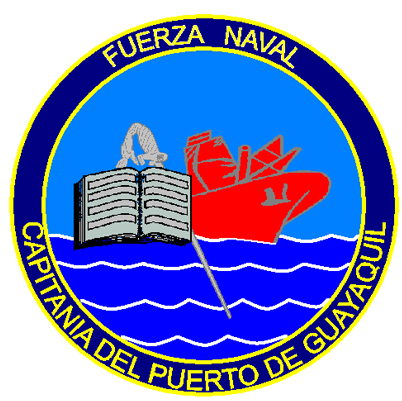 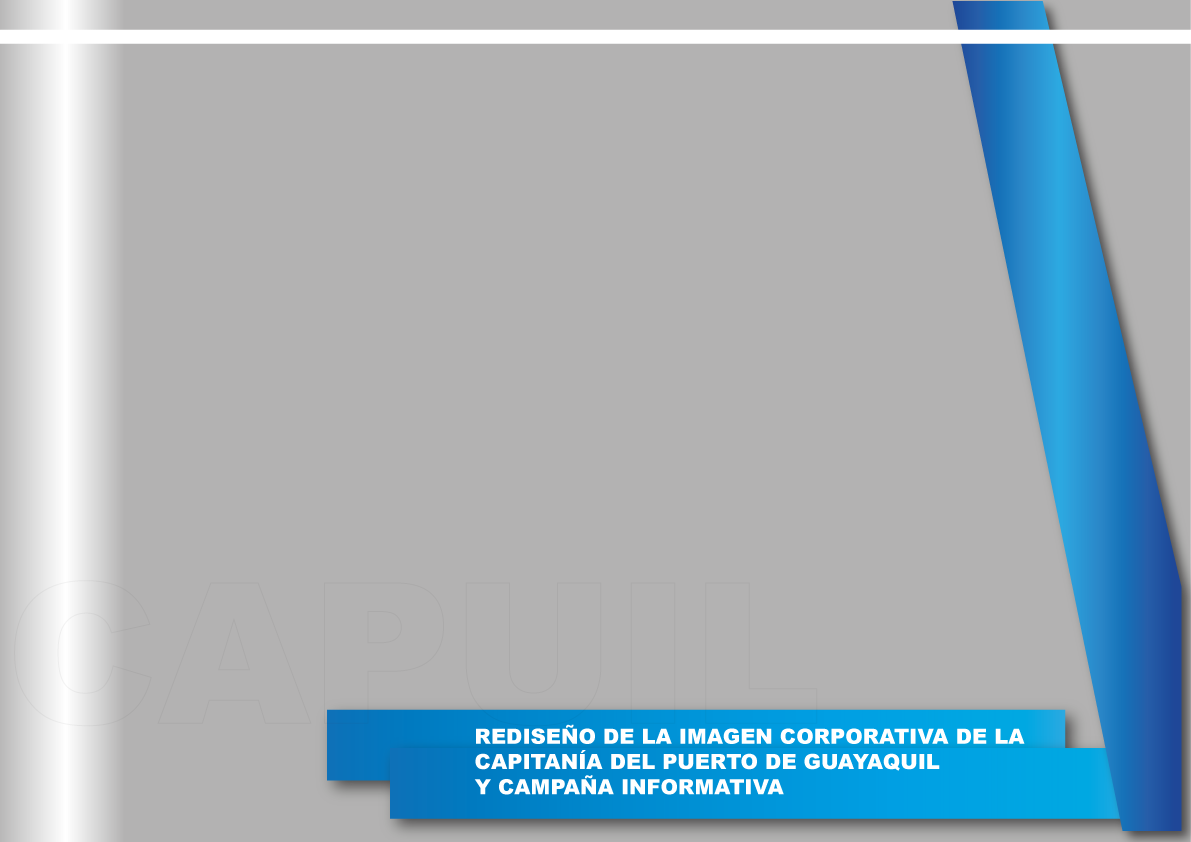 JUSTIFICACIÓN
Diferenciar y asociar

Identidad impresa

Signos de orientación y el comportamiento

Imagen global
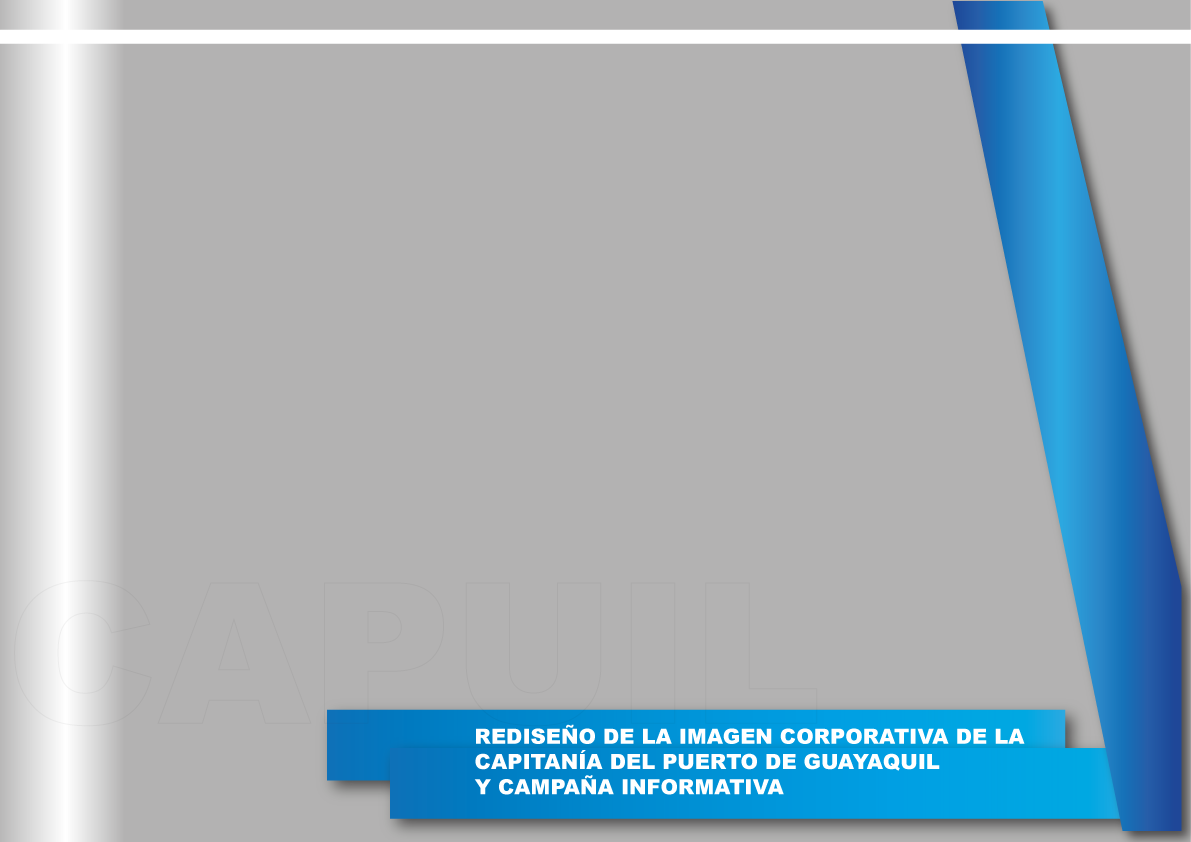 OBJETIVO GENERAL
Rediseñar la imagen corporativa de la Capitanía del Puerto de Guayaquil y
realizar una campaña informativa. (Video Institucional)
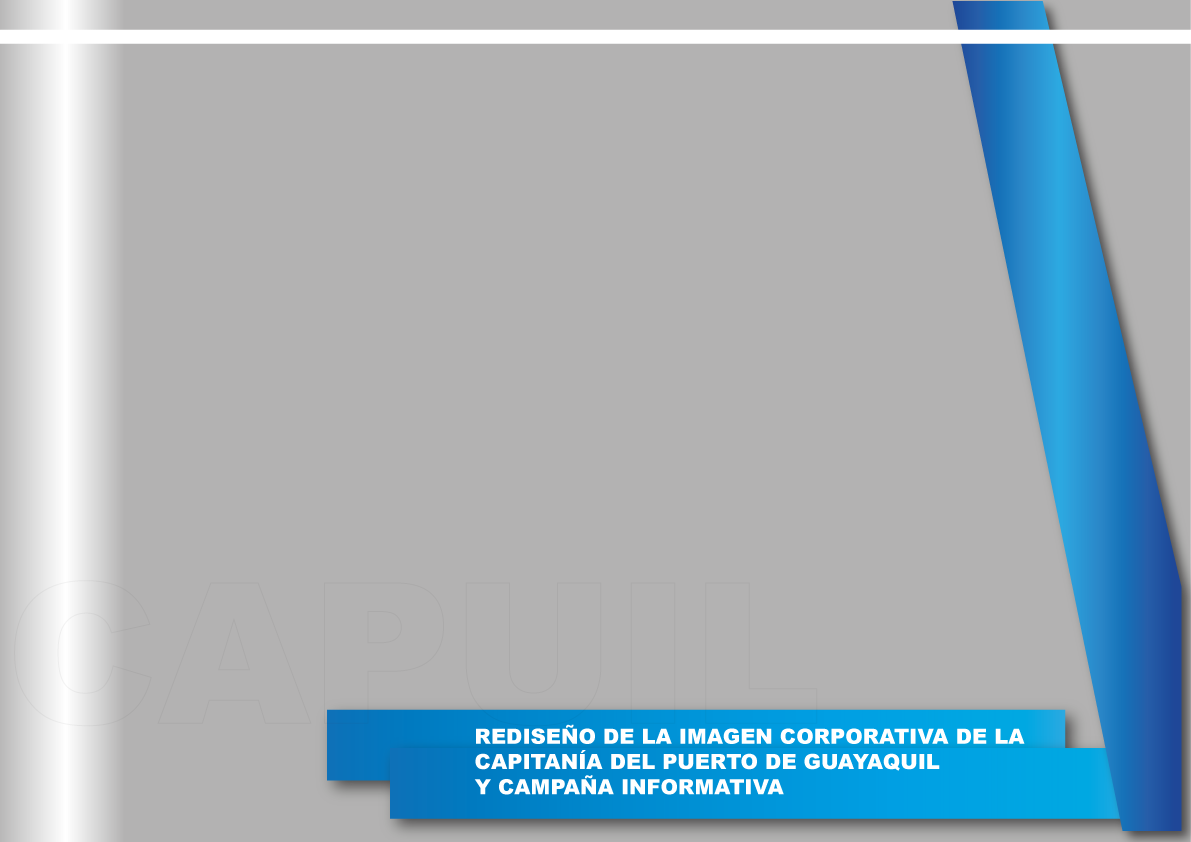 OBJETIVOS ESPECÍFICOS
Estudio de mercado.

Estrategia de marketing.

Plan de orientación

Análisis Financiero

Análisis de Sensibilidad
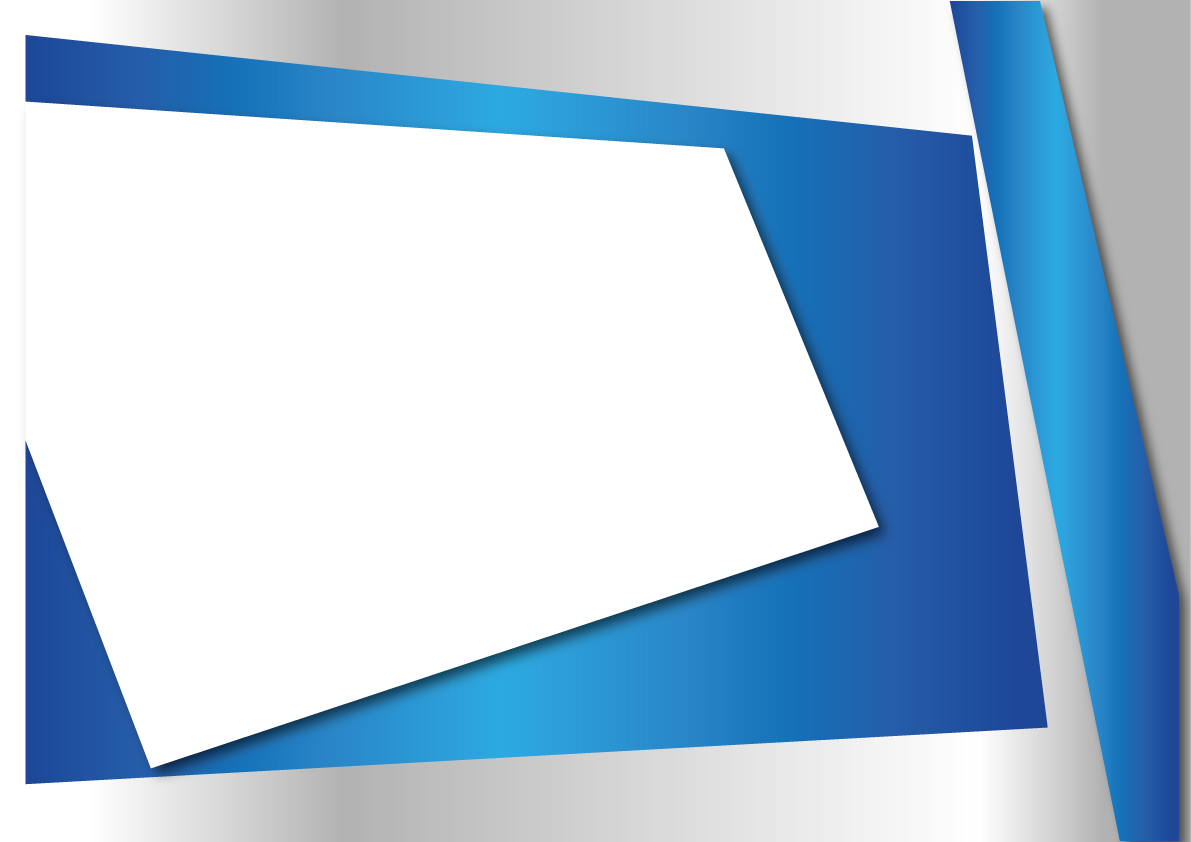 ESTUDIO DE MERCADO
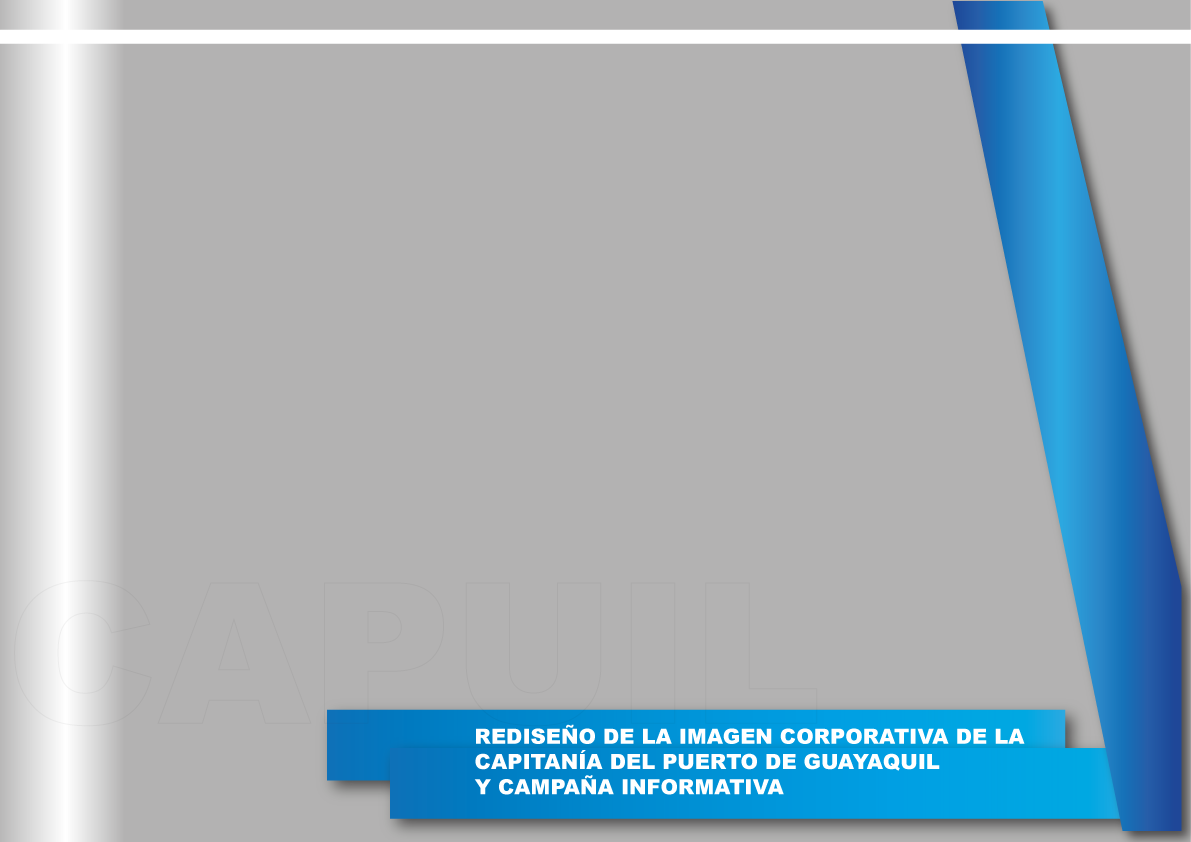 PERSPECTIVA
Servicios.

Logros.

Ventajas.
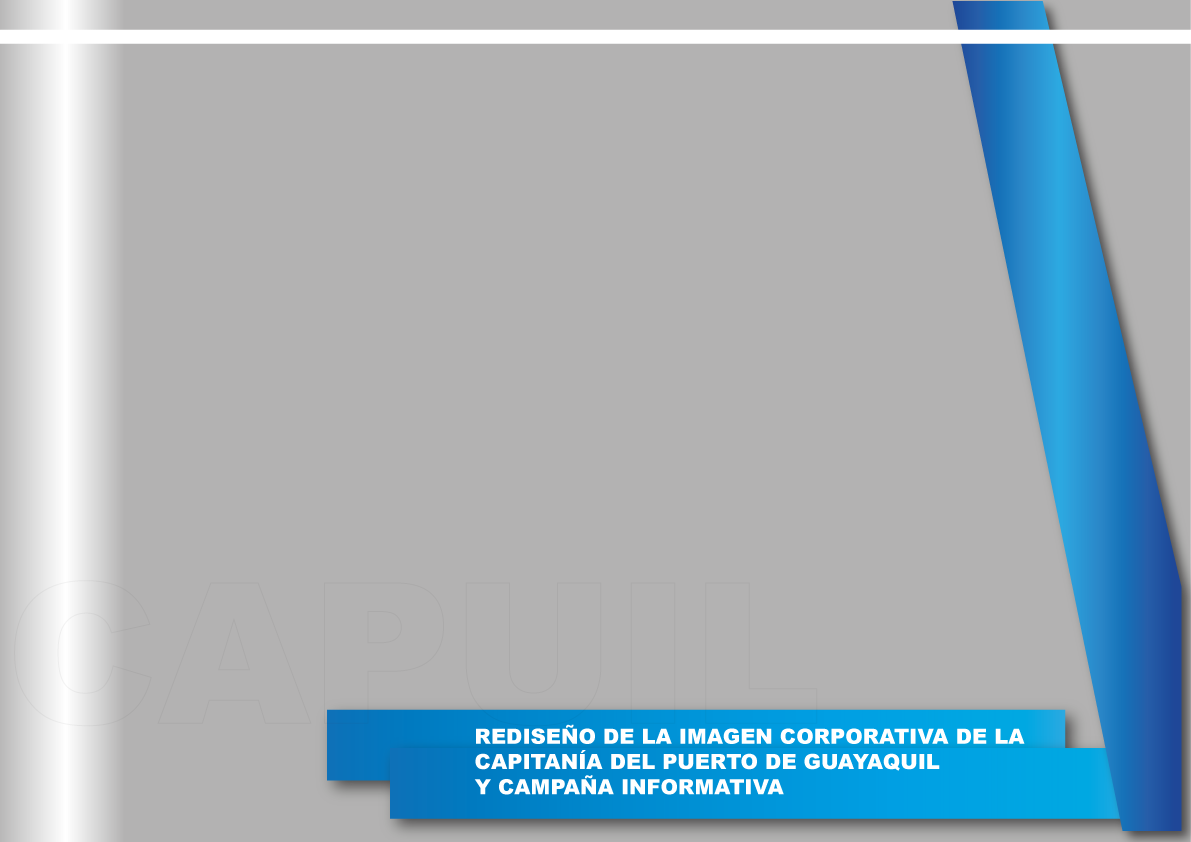 OBJETIVO GENERAL
Definir el segmento de mercado para la imagen corporativa y campaña informativa de la Capitanía de Guayaquil.
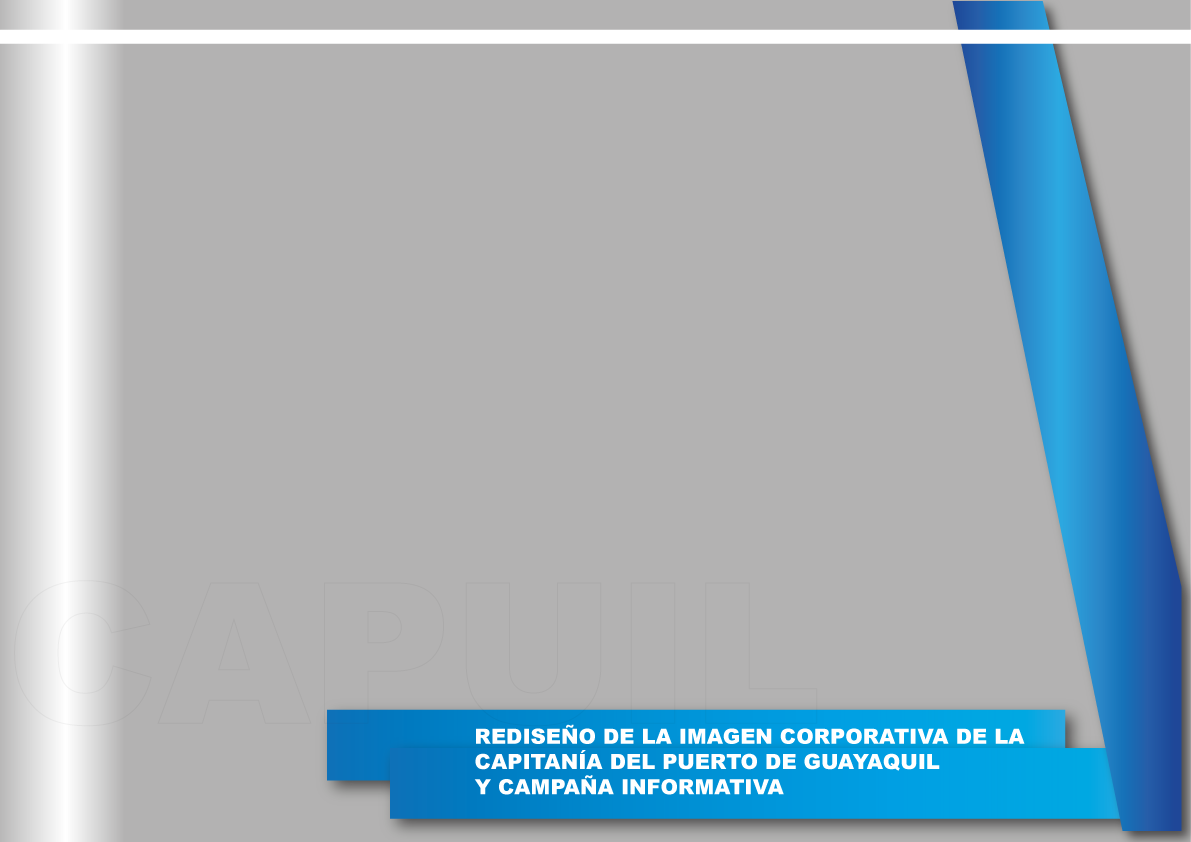 OBJETIVOS ESPECIFICOS
Perfil, Gustos y Preferencias.

Nivel de conocimiento.

Percepción.

Medios
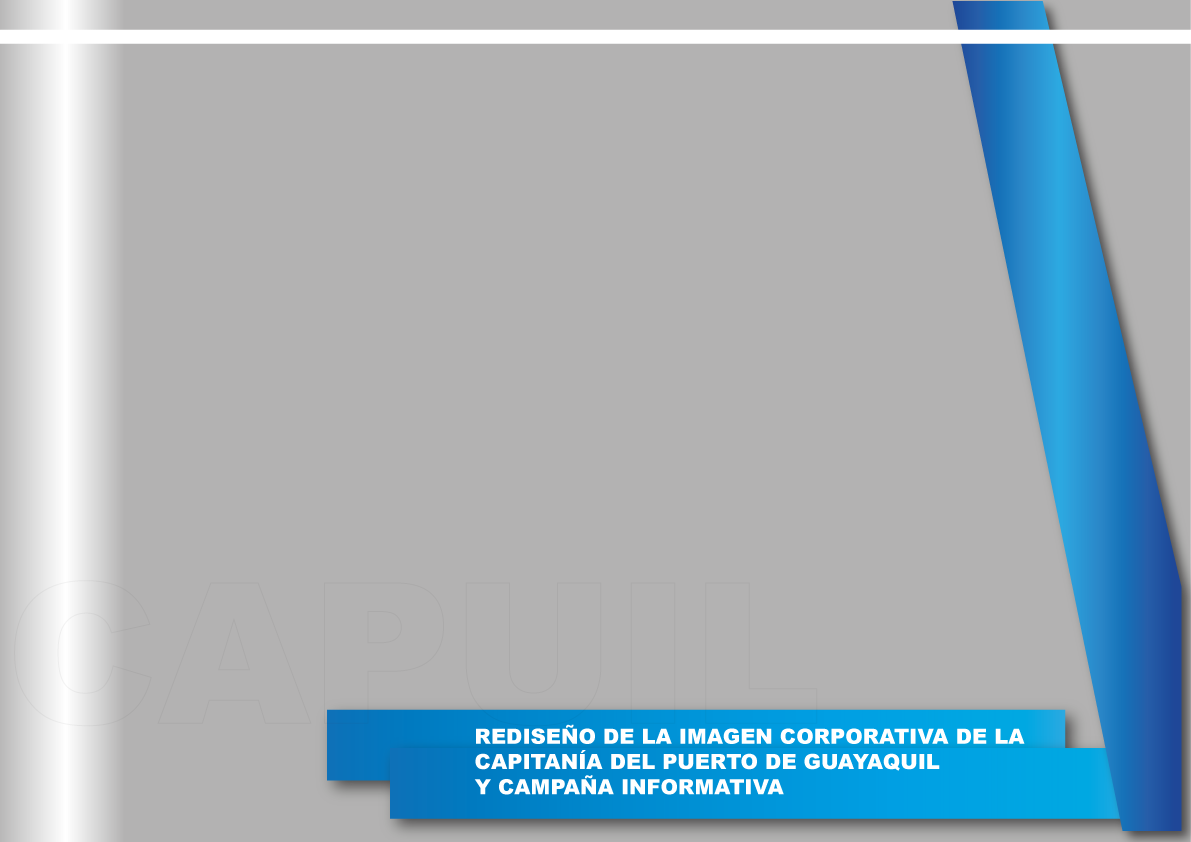 PLAN DE MUESTREO
Población:  Conjunto de todas las mediciones de interés para el estudio.
Fuente INEC
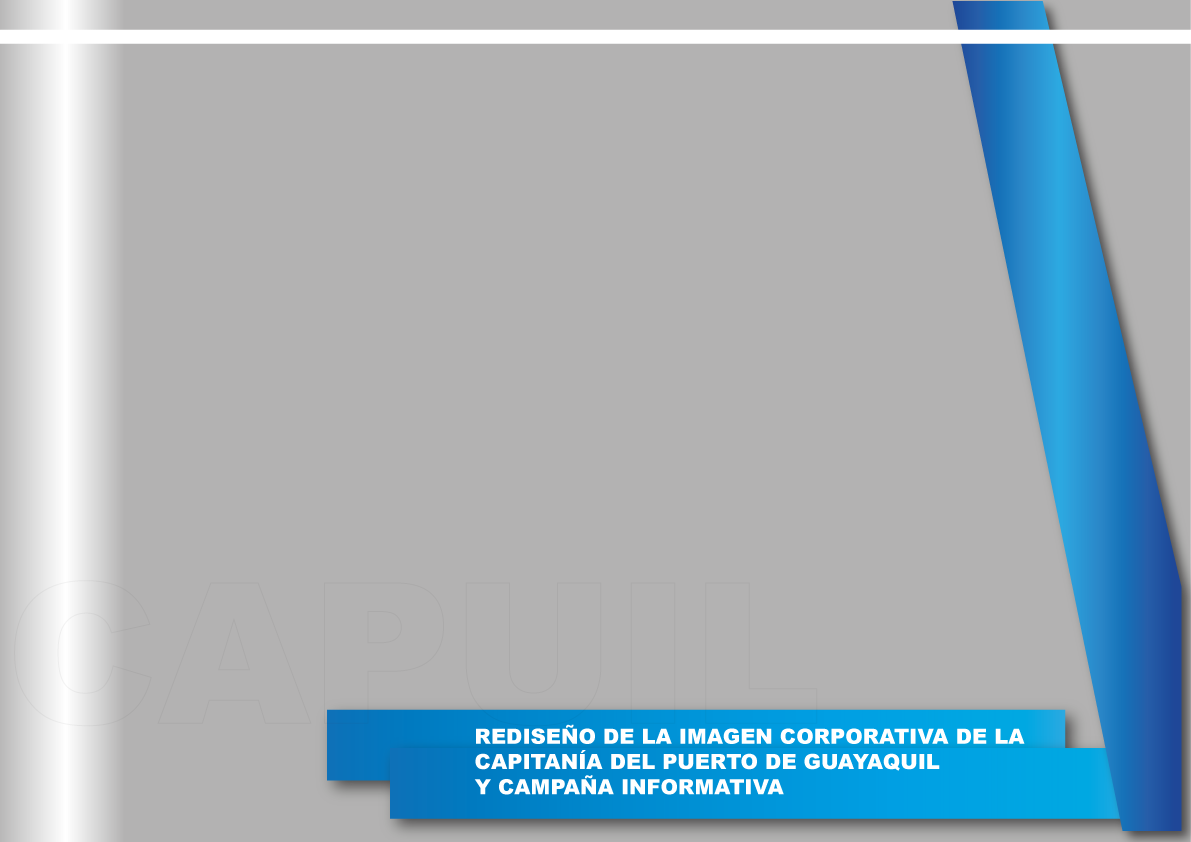 PLAN DE MUESTREO
Muestra:  Subconjunto de la población.


Tamaño de la Muestra
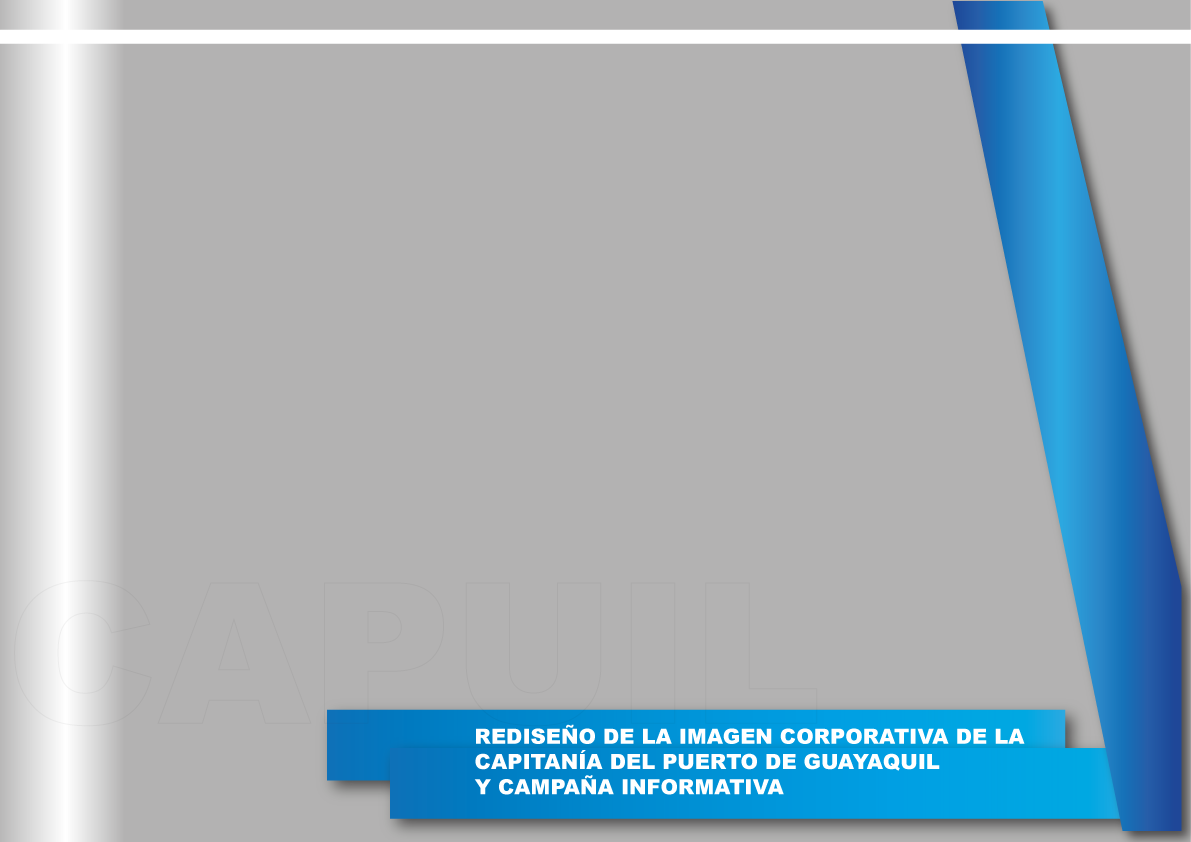 PLAN DE MUESTREO
Tamaño de la Muestra
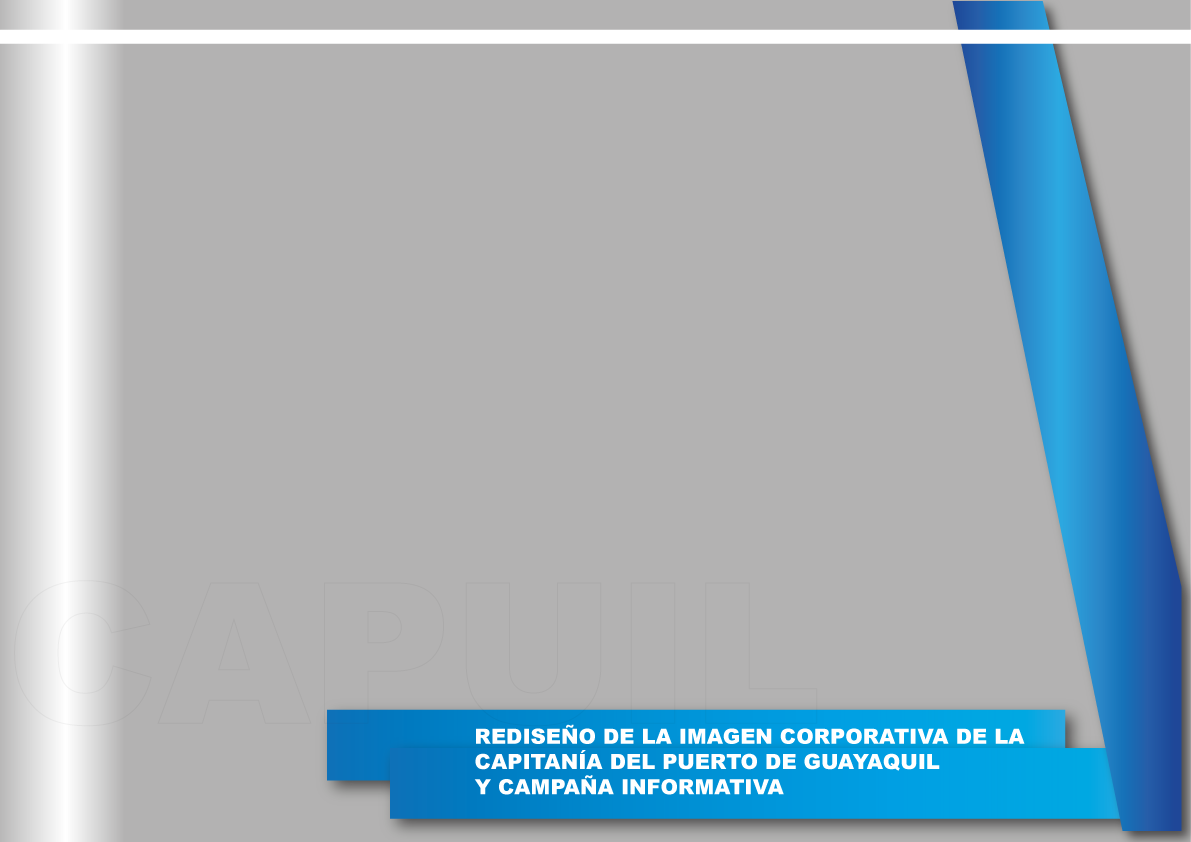 PRESENTACIÓN DE ENCUESTA
Logotipo.
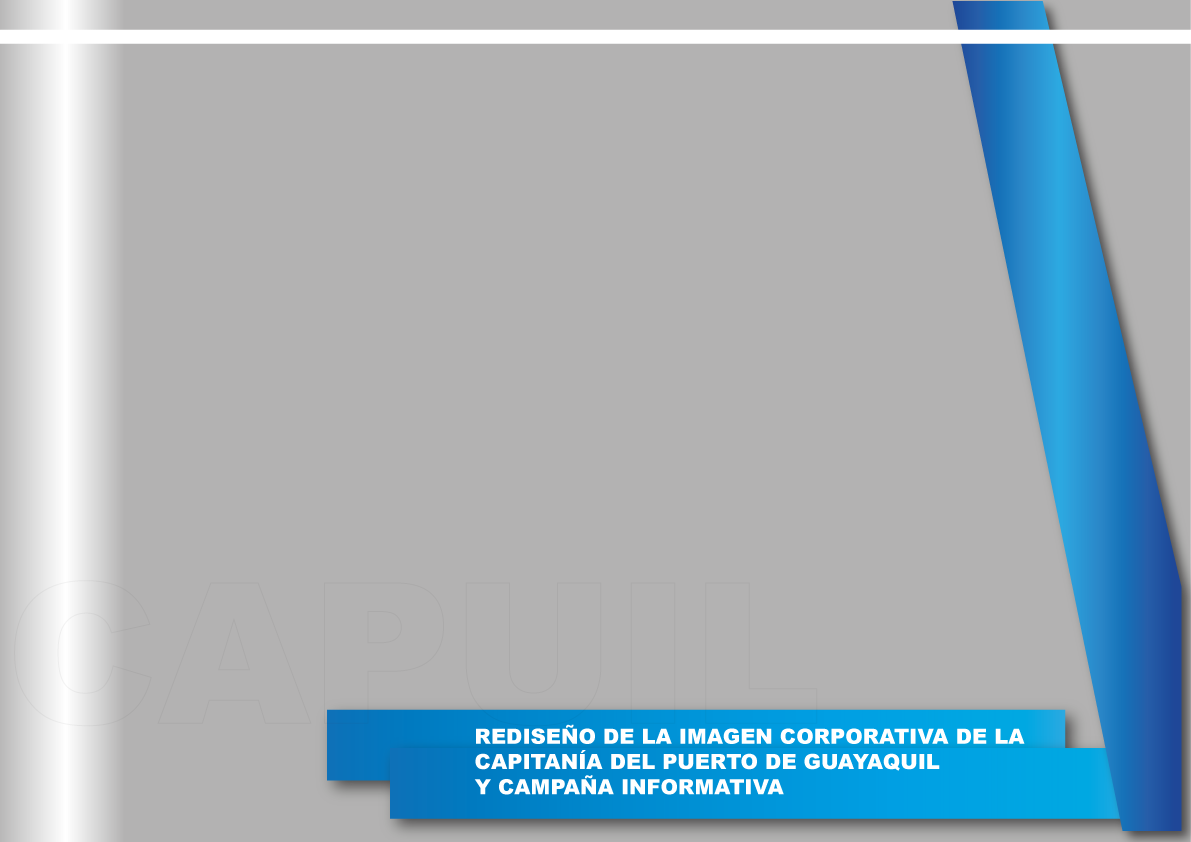 PRESENTACIÓN DE ENCUESTA
Servicios que brinda.
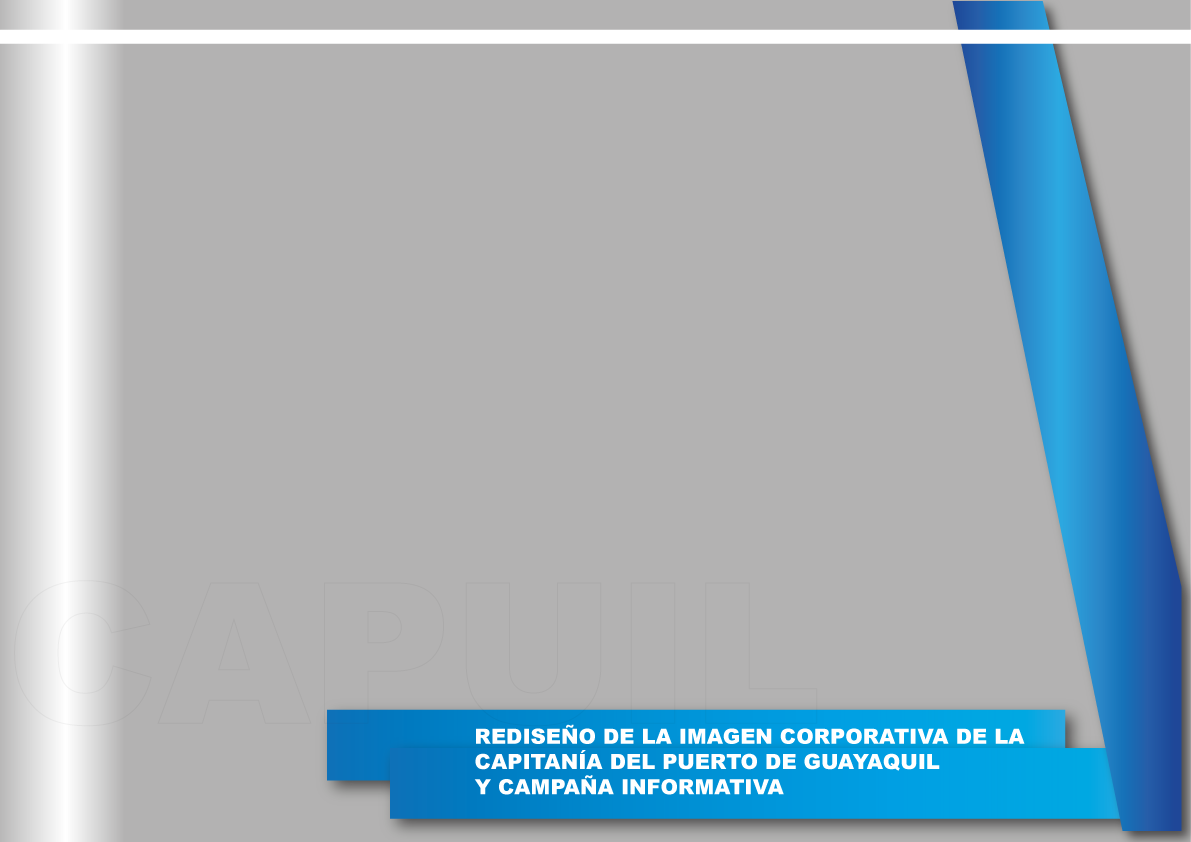 PRESENTACIÓN DE ENCUESTA
Medios Preferidos.
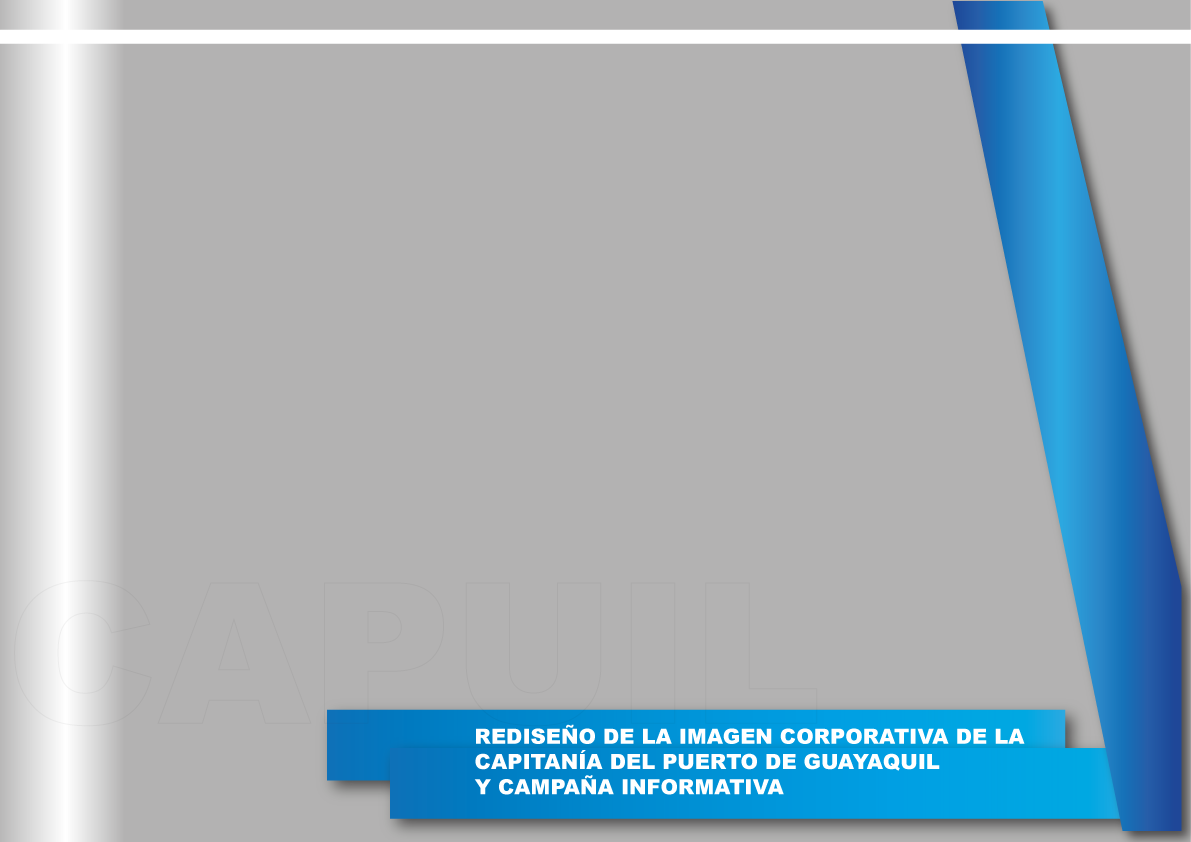 PRESENTACIÓN DE ENCUESTA
Temas de Interés.
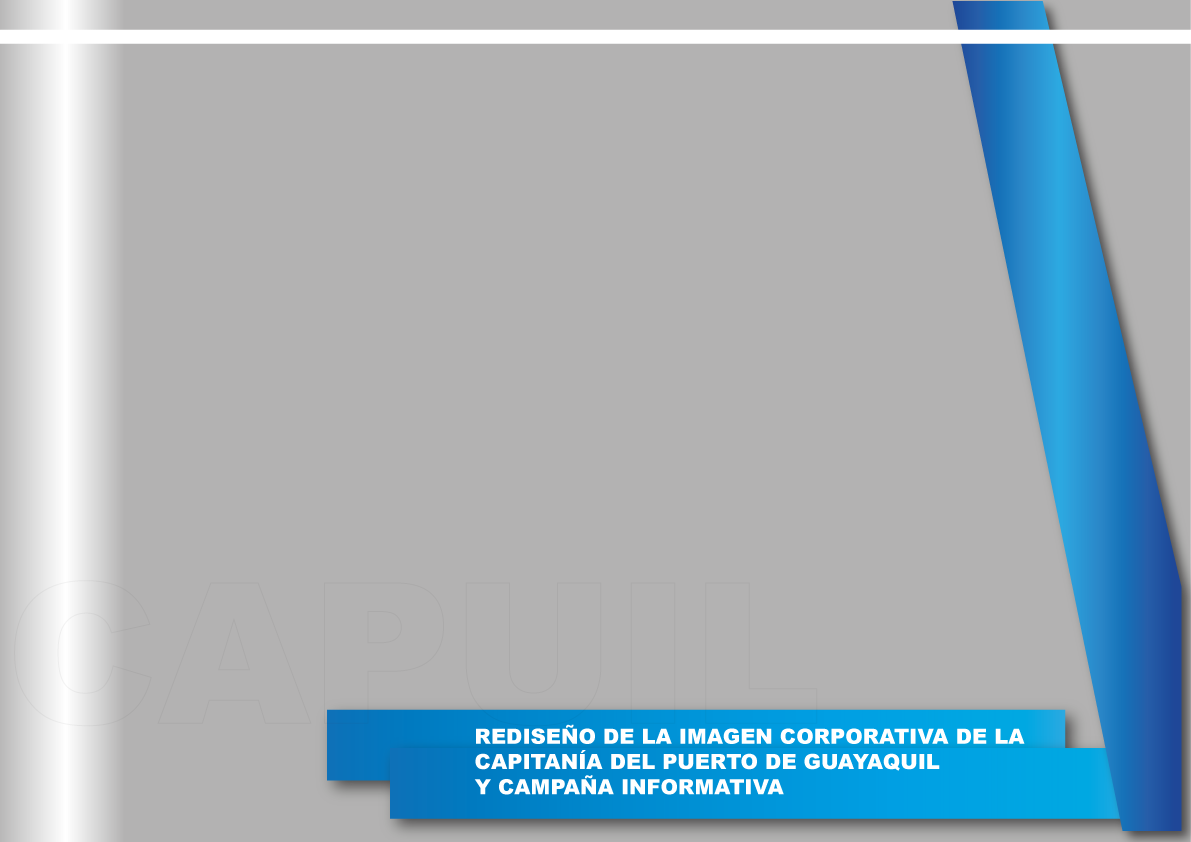 ENTREVISTA A PROFUNDIDAD
Sr. CPNV-EM CUVI A.
Brindar Apoyo.

Actividades.

TNNV-AD ROMERO D.
Imagen Institucional.

Campaña Informativa
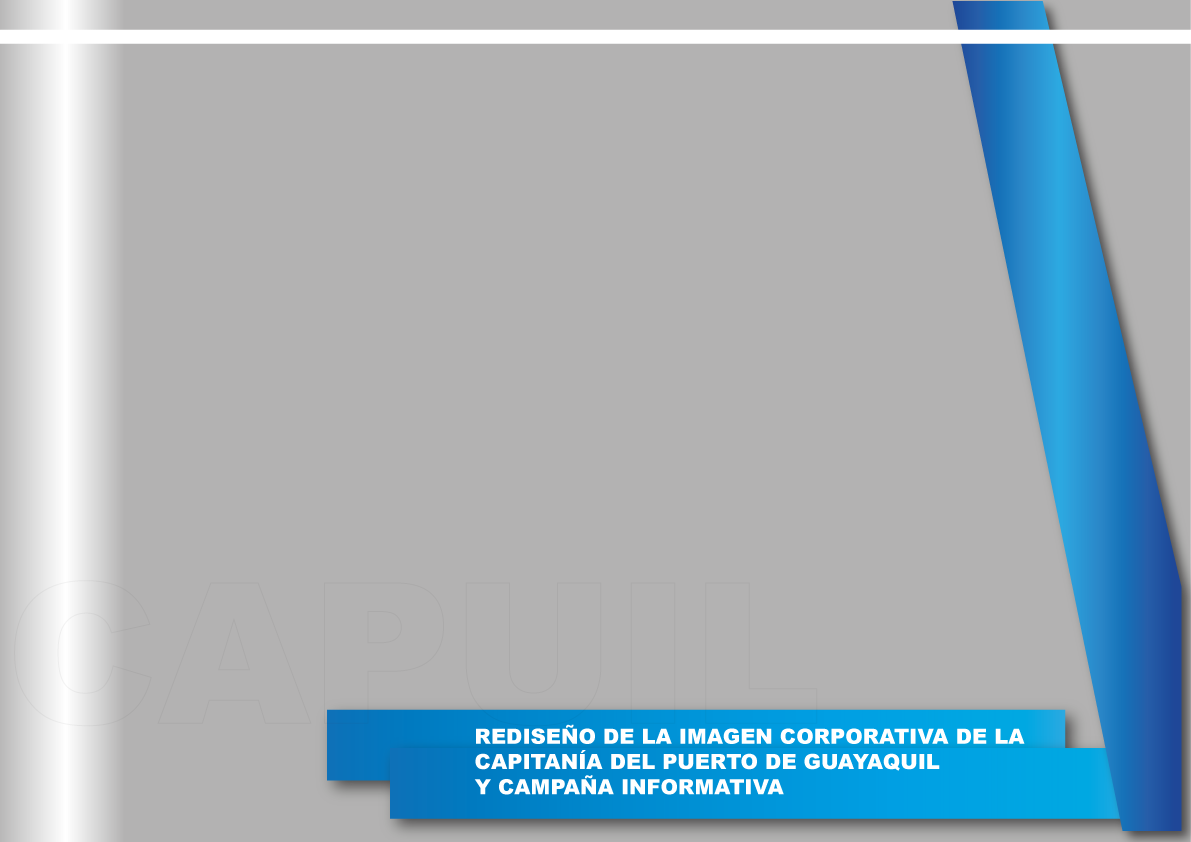 CONCLUSIONES DE LA INVESTIGACIÓN
Se obtuvo como resultado la necesidad de realizar el rediseño de la imagen corporativa y campaña informativa a través de un video institucional por televisión de la Capitanía del Puerto de Guayaquil.
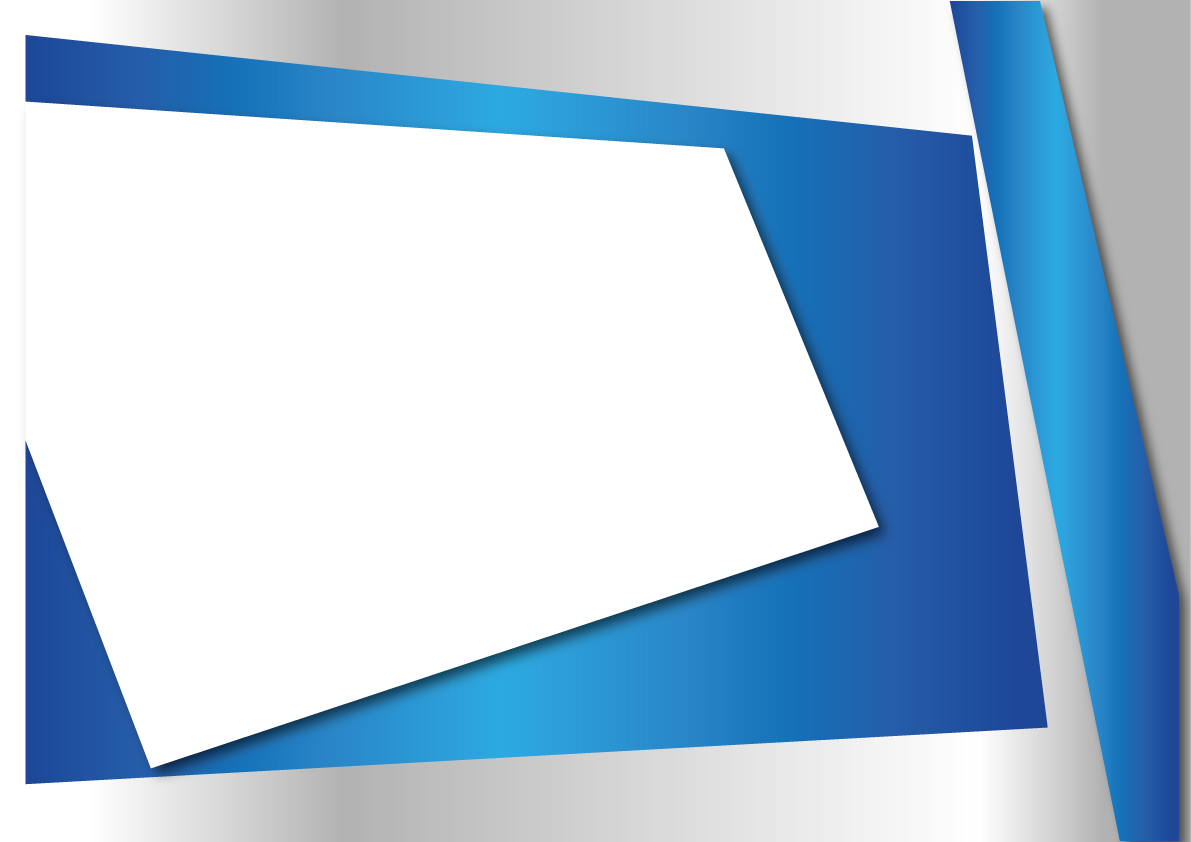 PLAN DE DESARROLLO
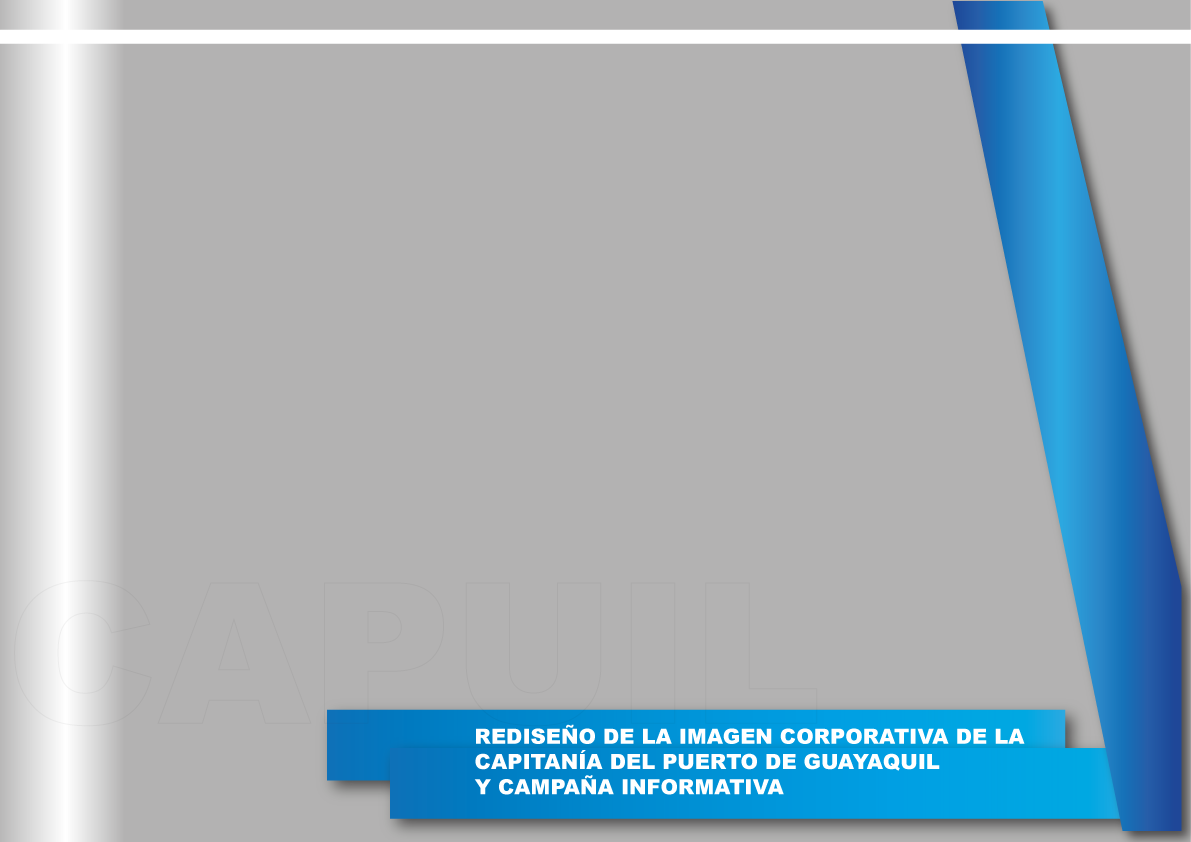 ANTECEDENTES
LOGOTIPO INICIAL
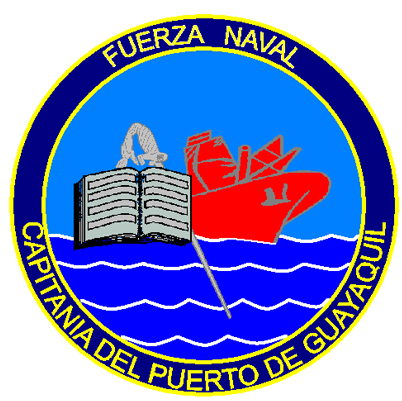 La Capitanía fue creada en
el año 1909 y hasta la actualidad
este logotipo es el único
distintivo que forma parte de
su imagen corporativa.
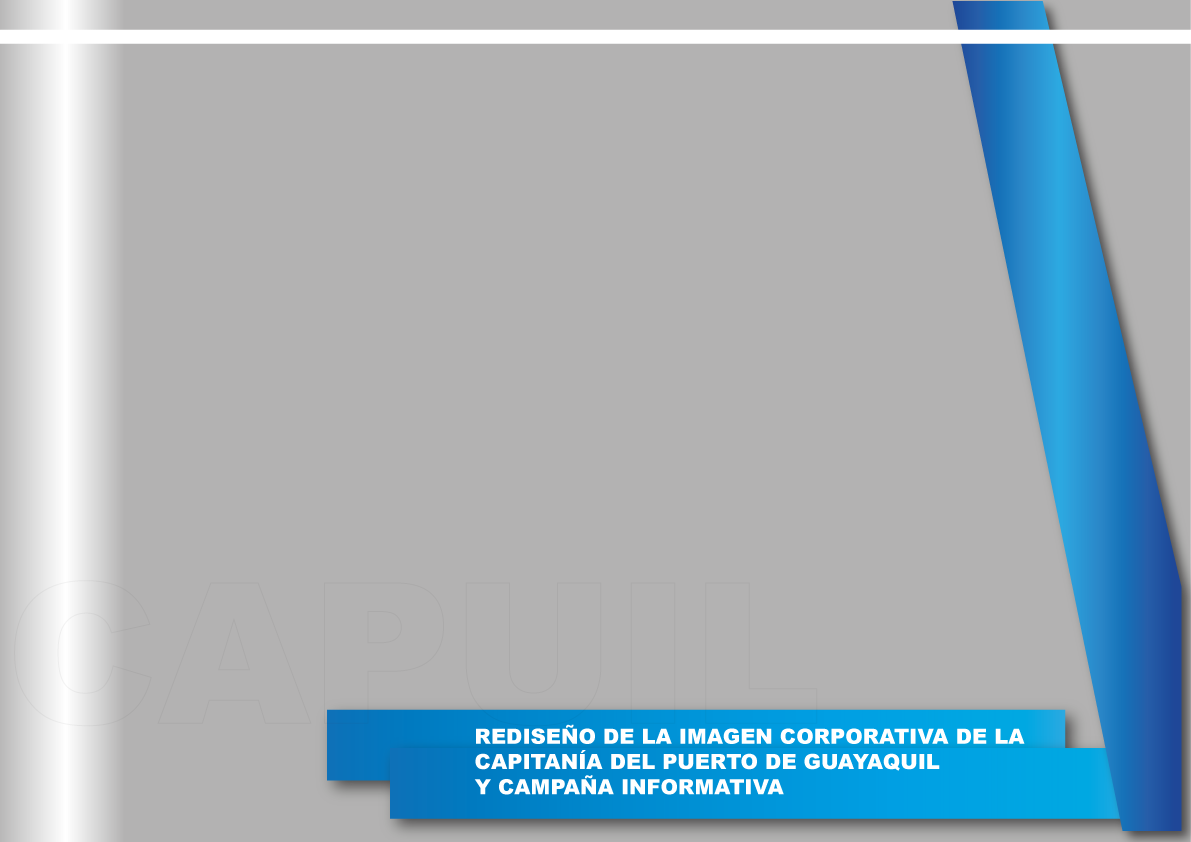 Desarrollo de la propuesta
Imagen corporativa es el valor que percibe el mercado de una  institución
Logotipo
Papelería básica
Señalética
Campaña Informativa  (video institucional)
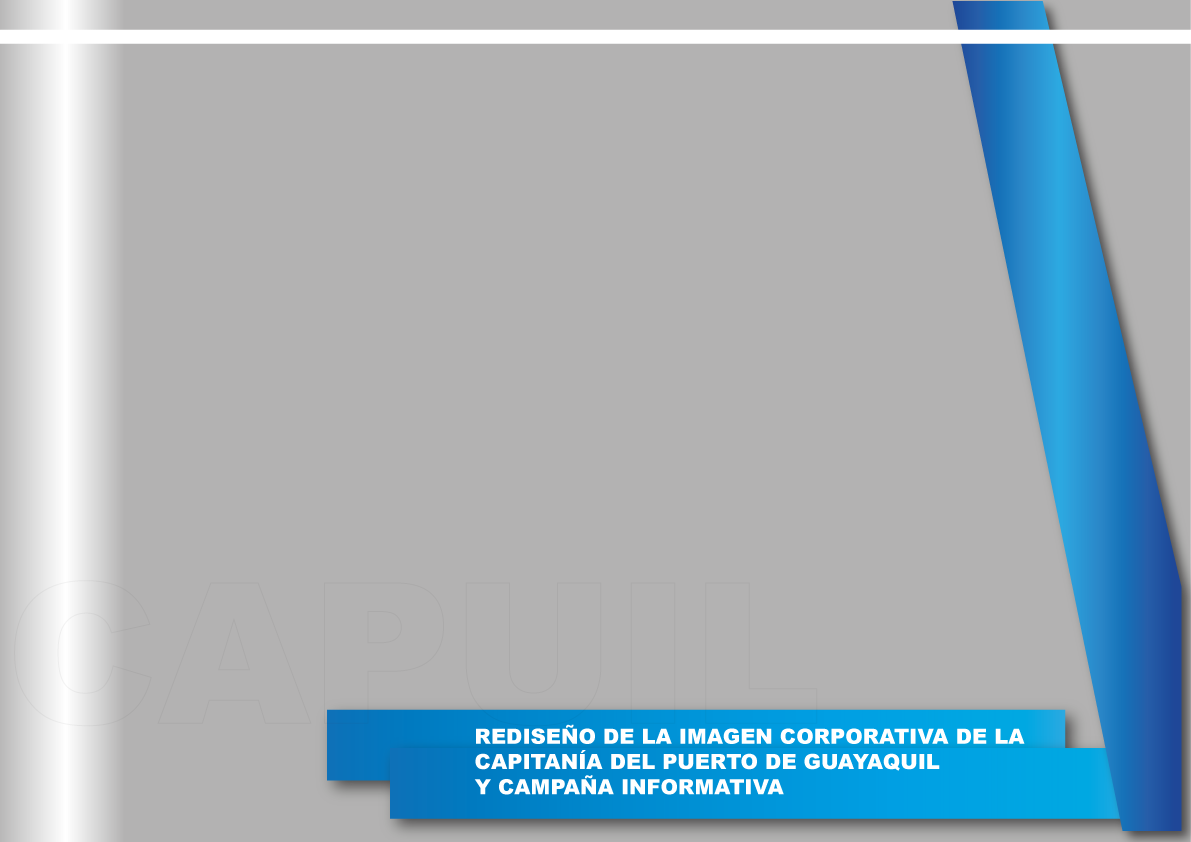 PROPUESTA DEL LOGOTIPO
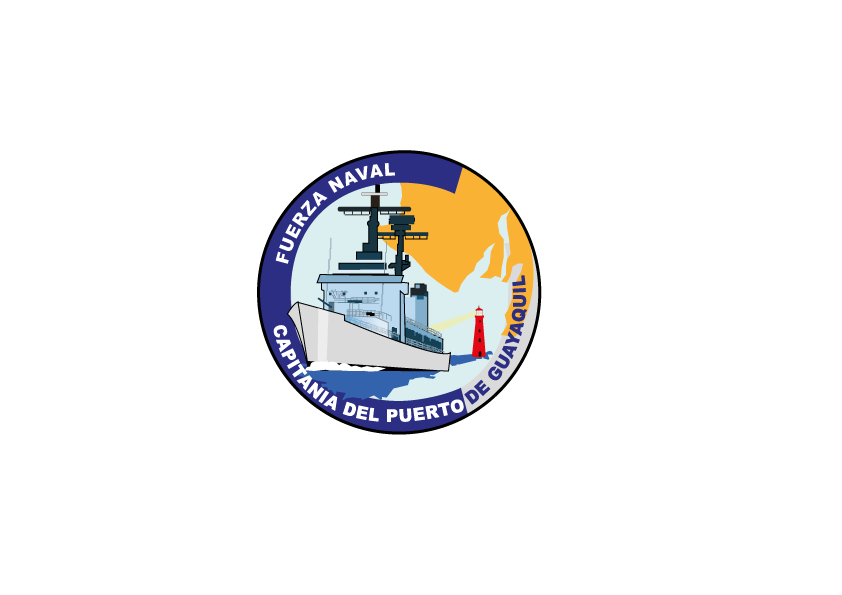 PAPELERÍA BÁSICA
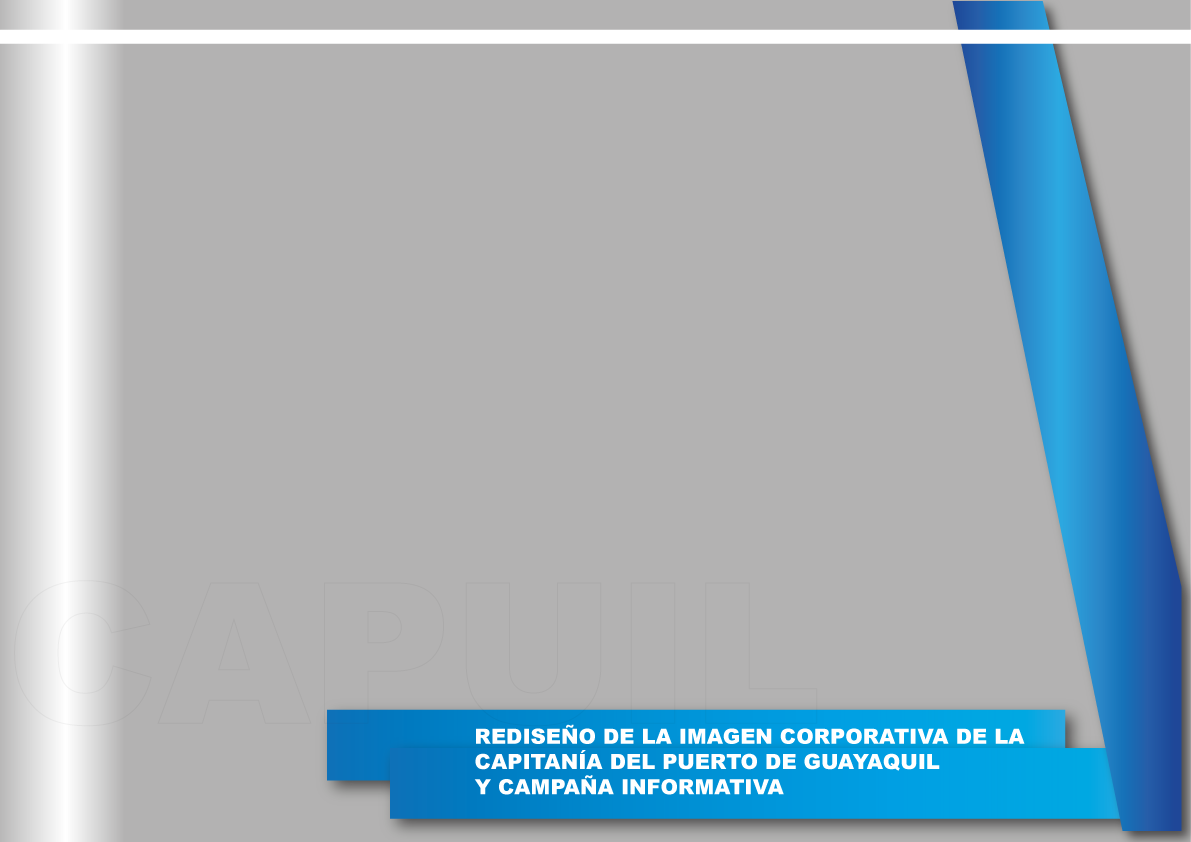 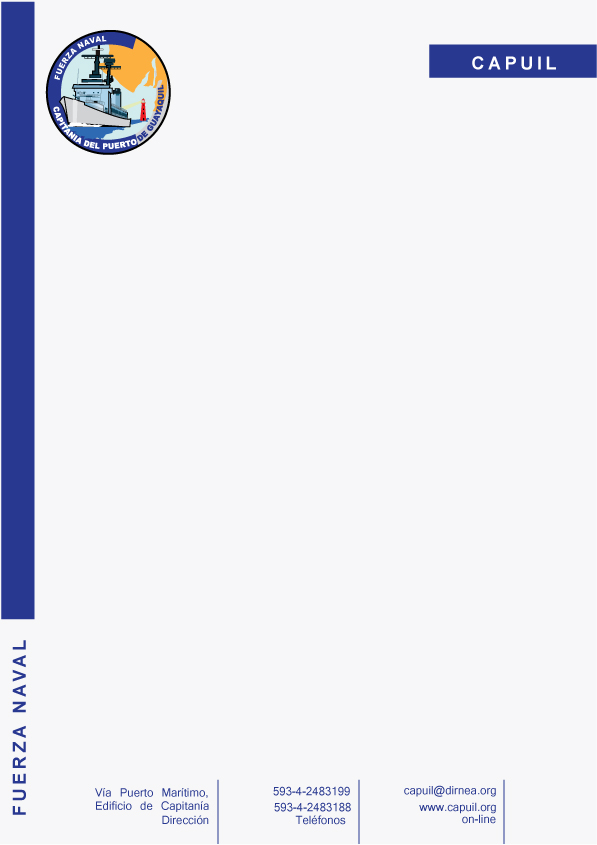 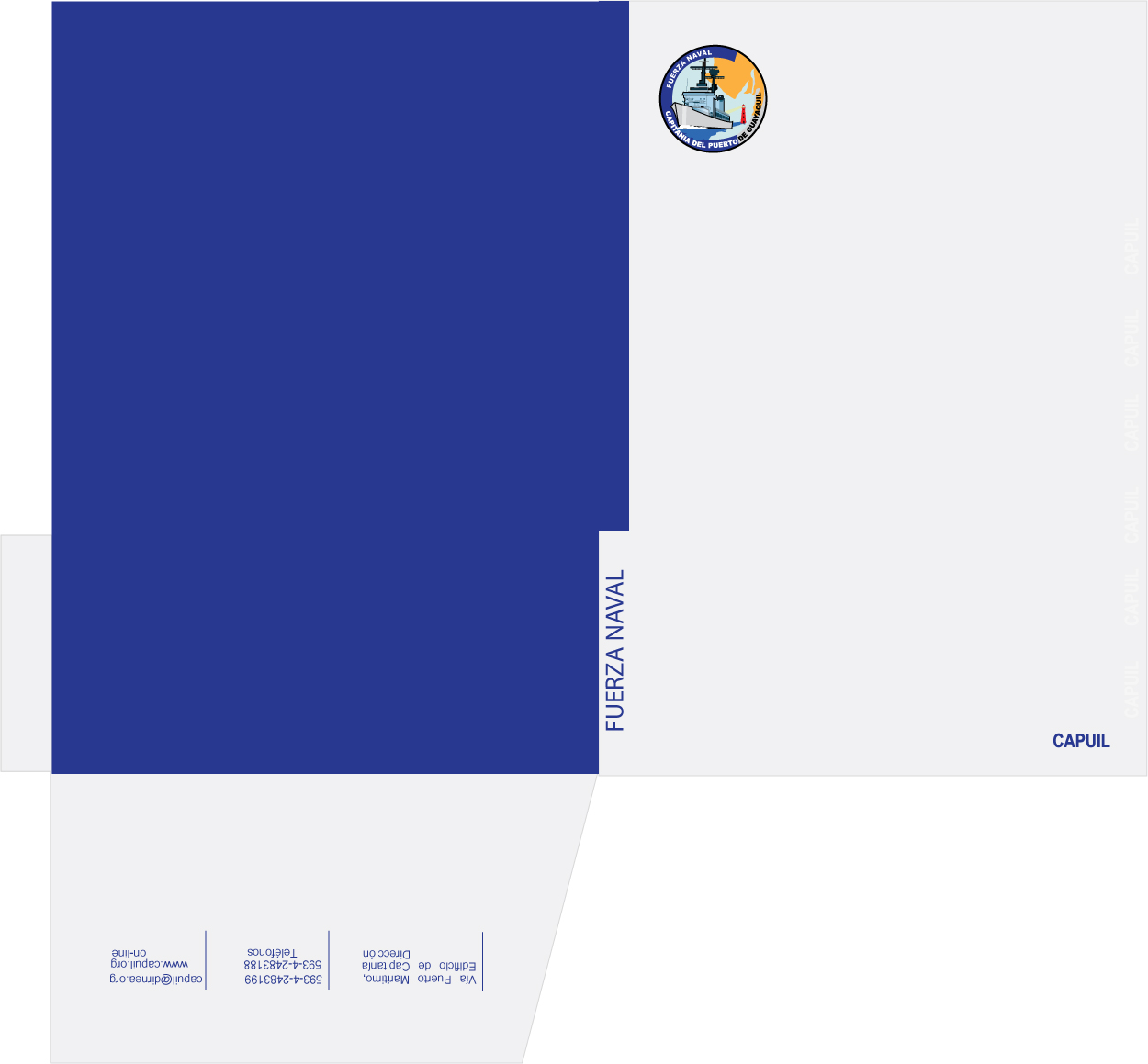 Carpeta
 Hoja membretada
 Sobre
 Tarjeta de presentación
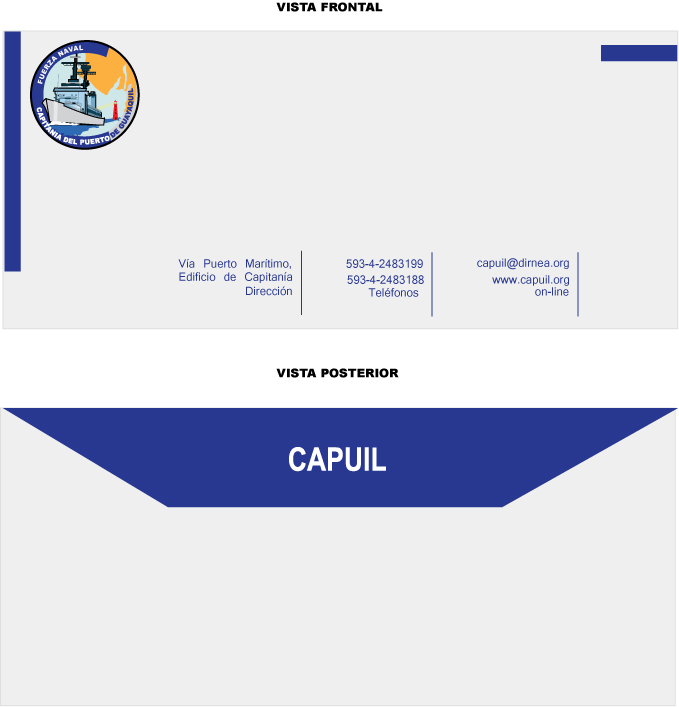 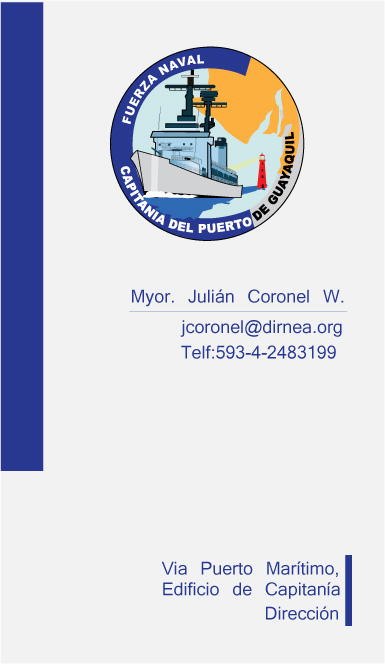 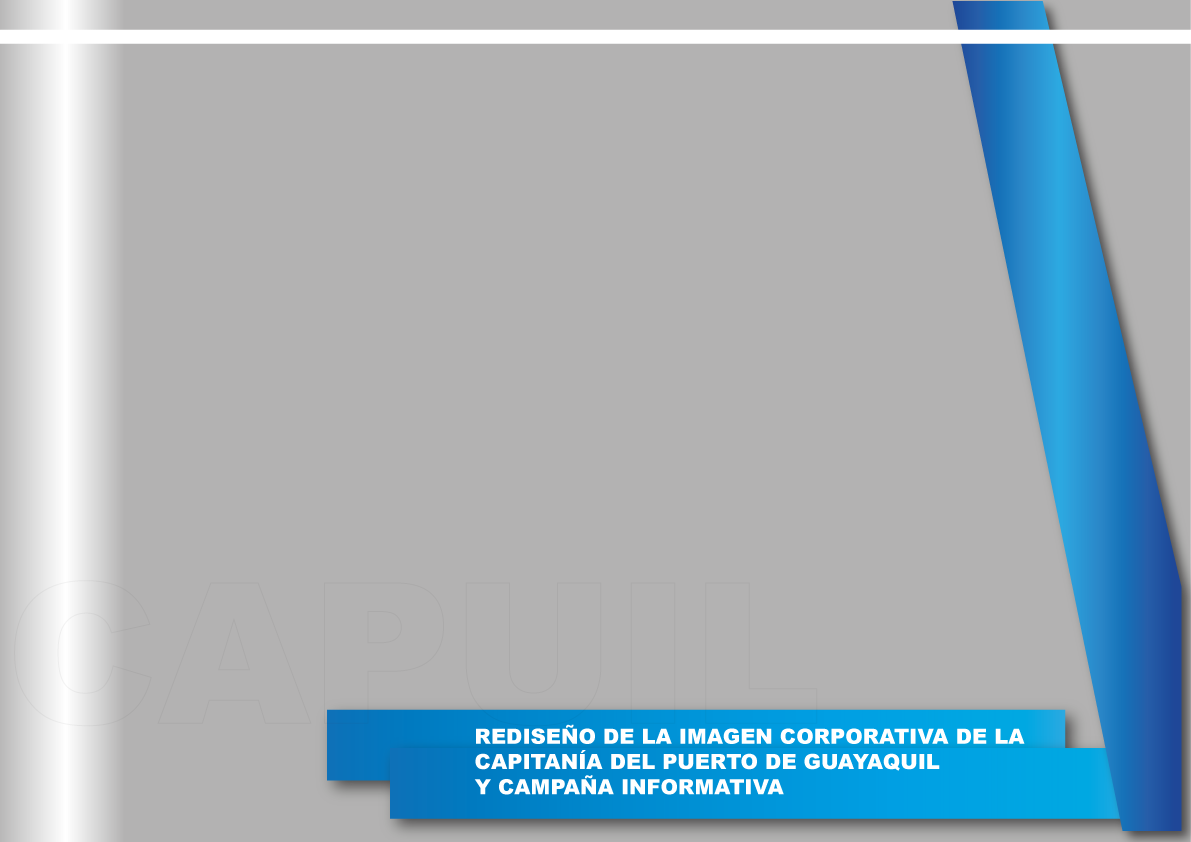 SEÑALÉTICA
Pictogramas
Rótulos
Directorios de planta
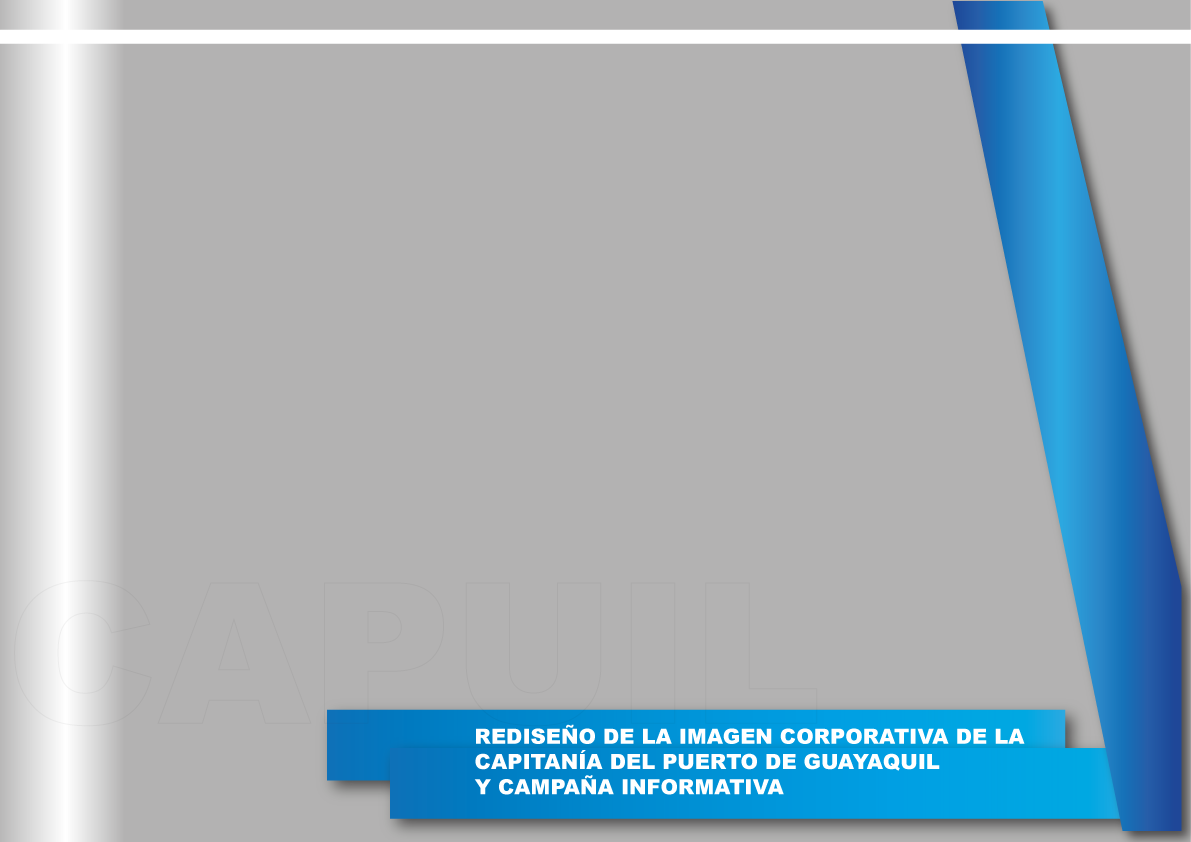 PICTOGRAMAS
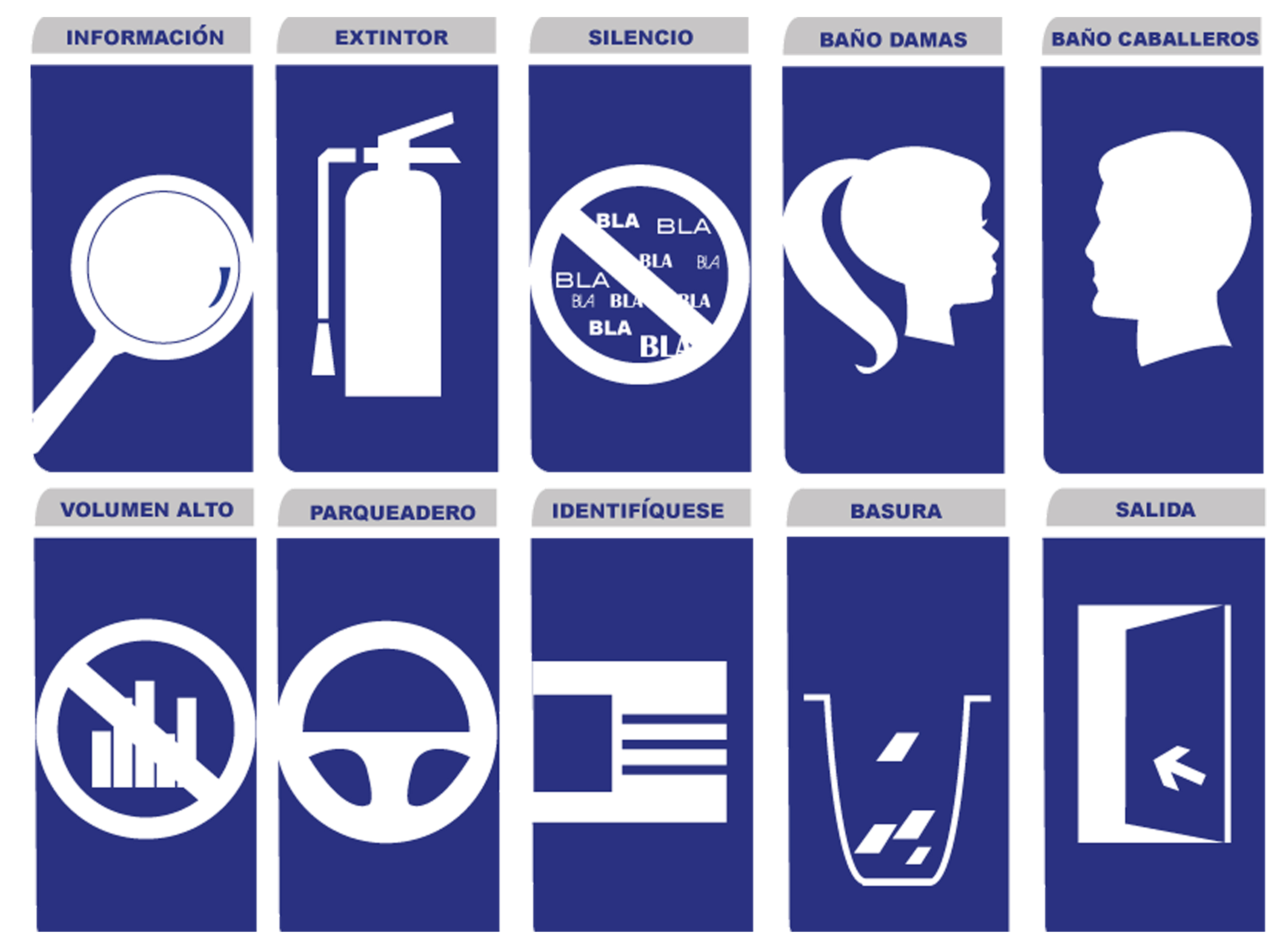 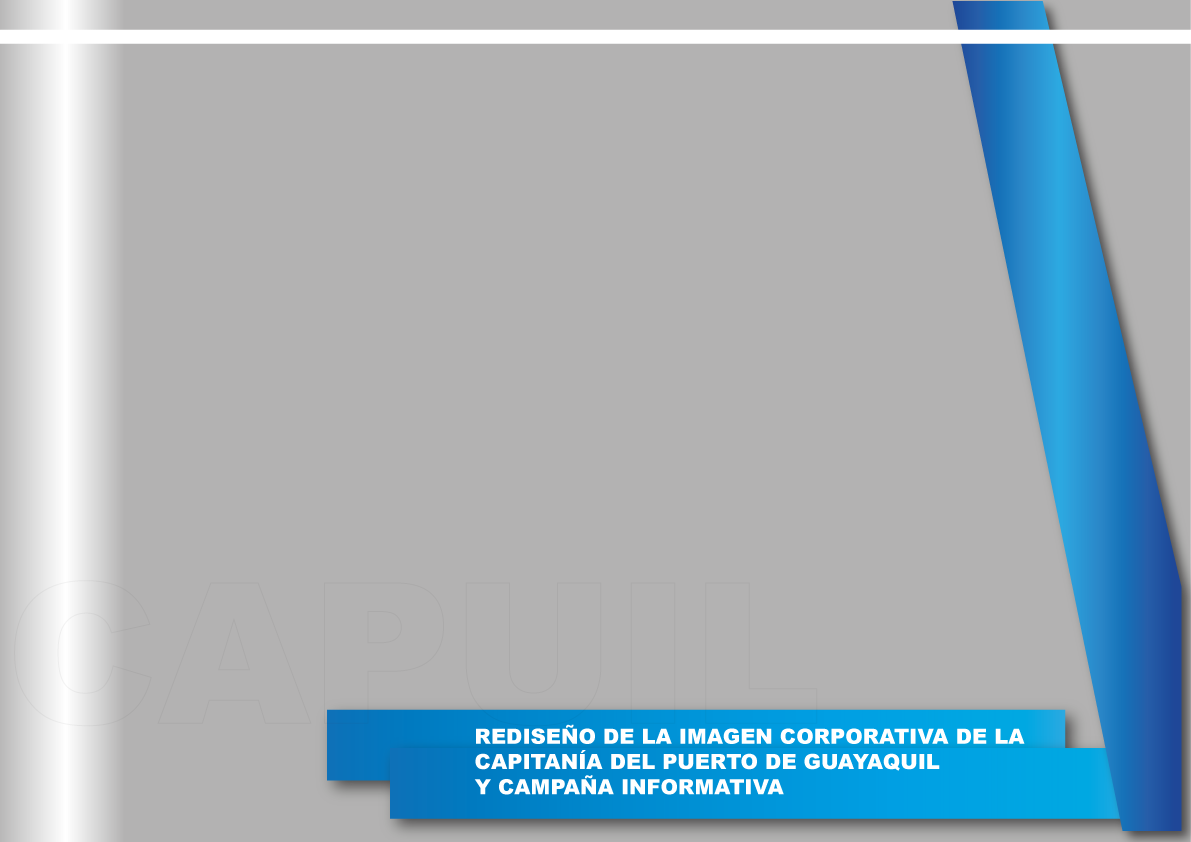 RÓTULOS
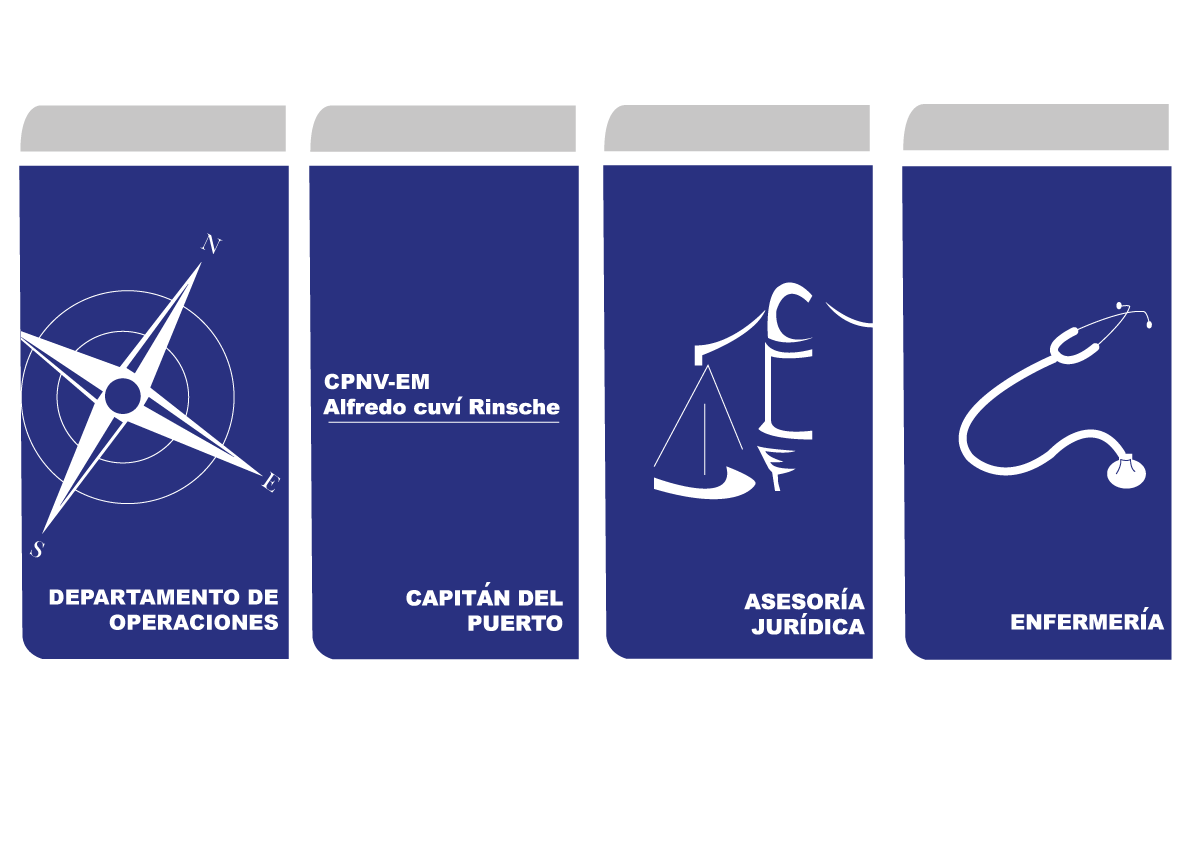 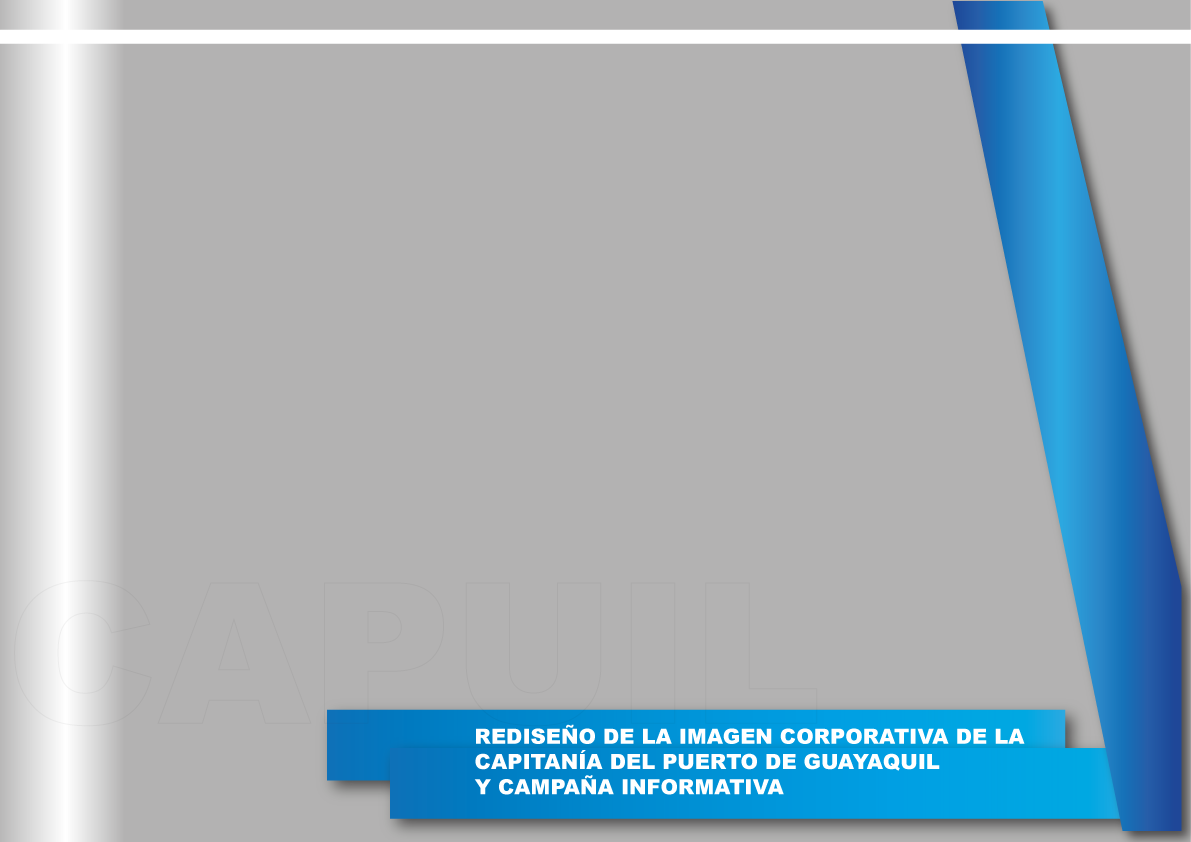 DIRECTORIOS DE PLANTA
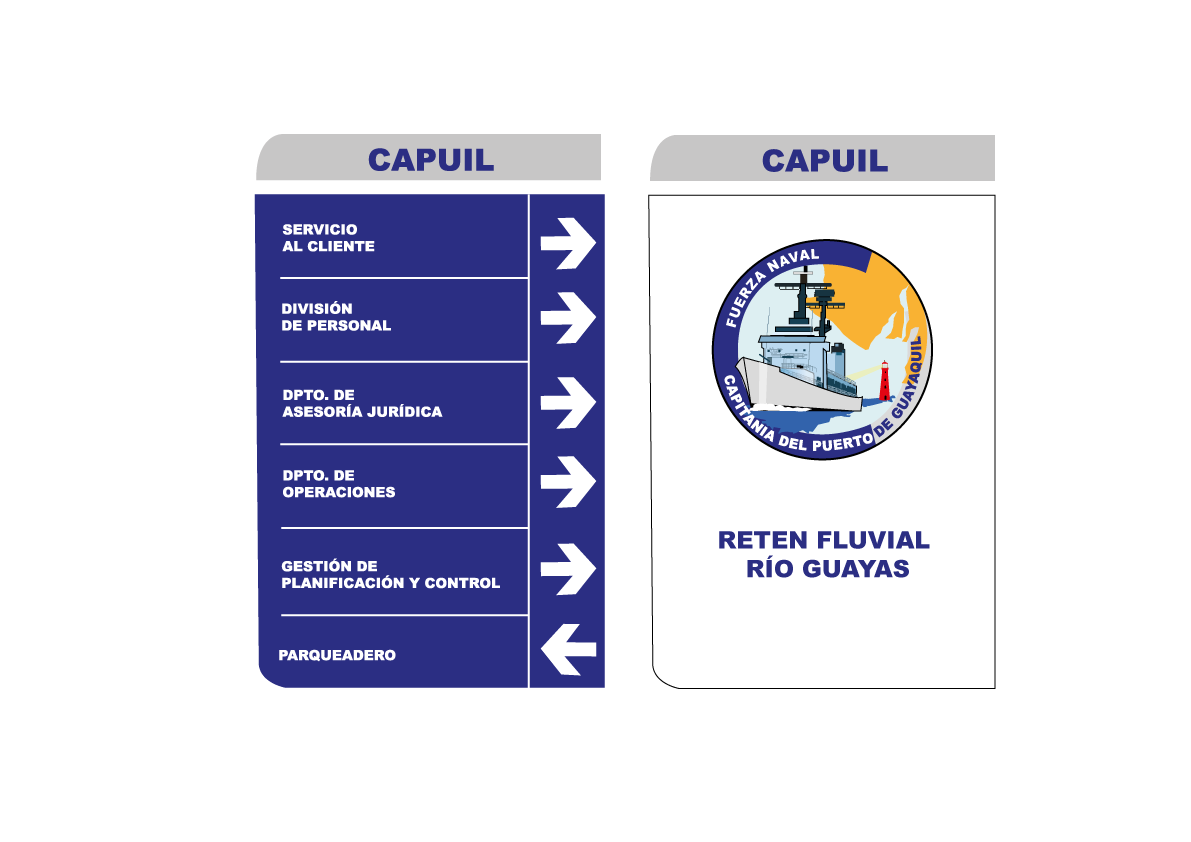 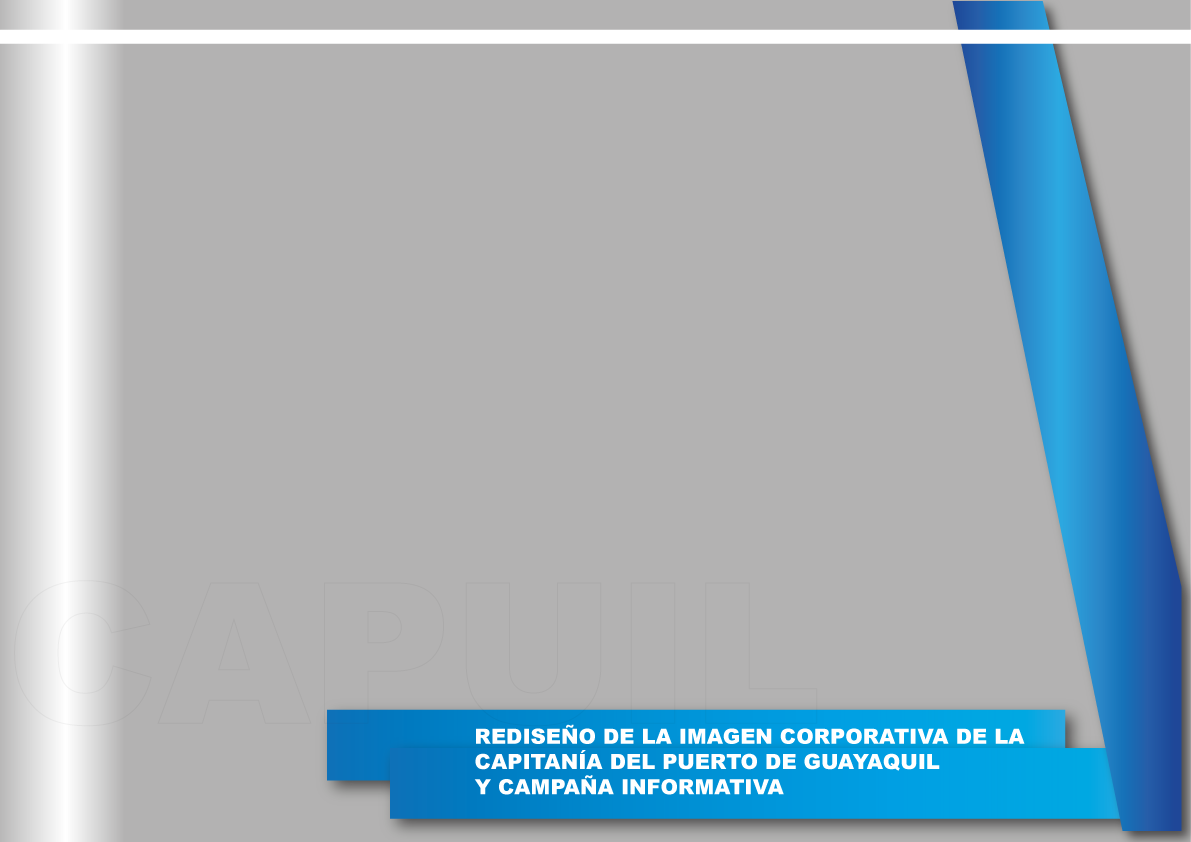 VIDEO INSTITUCIONAL
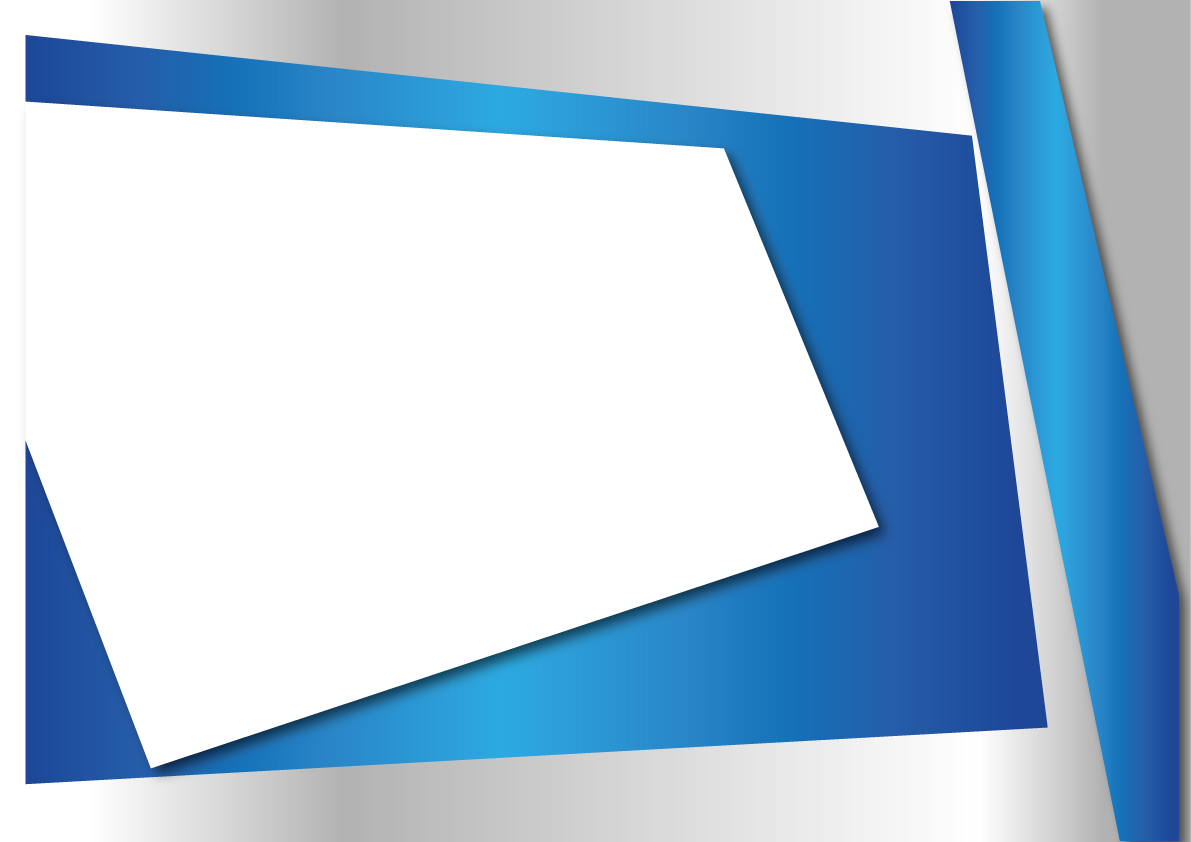 ESTUDIO FINANCIERO
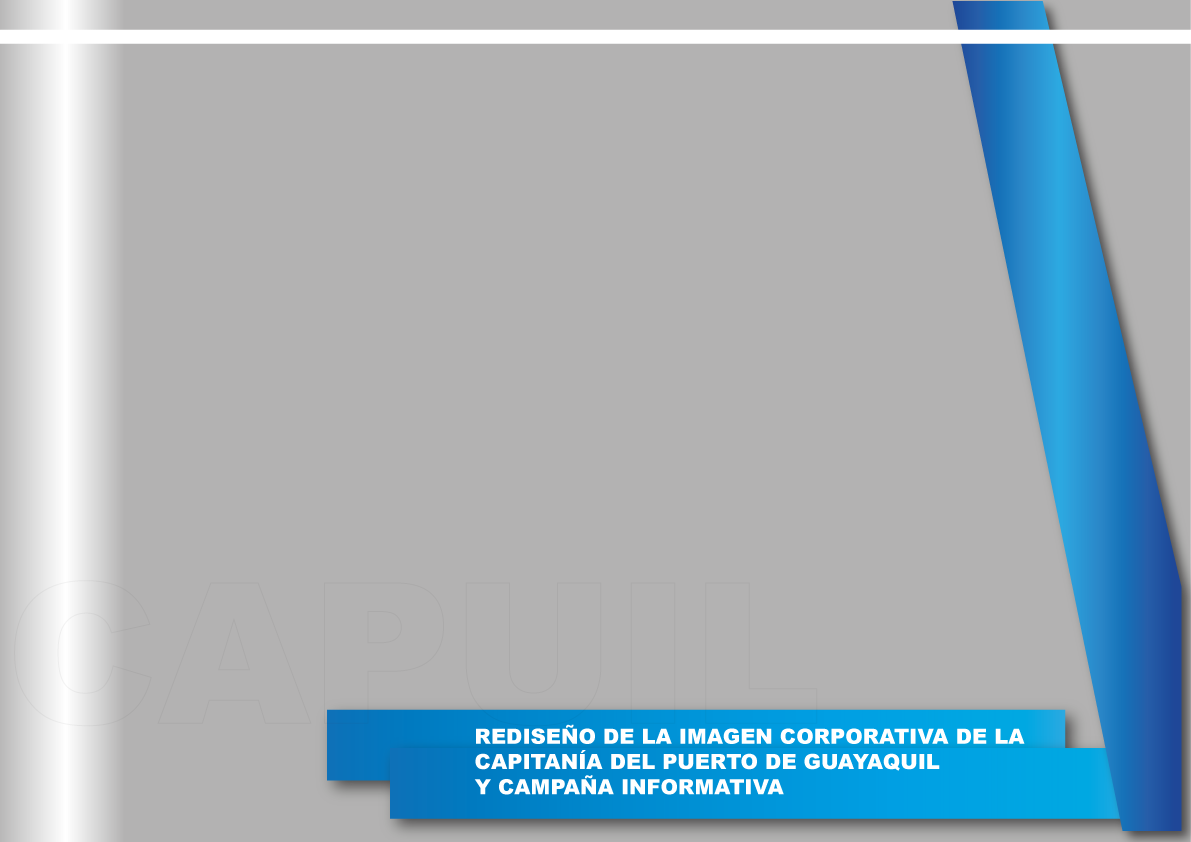 ANTECEDENTES
Capitanía de Guayaquil es una institución del estado.

Se presentarán 02 escenarios para la evaluación.

Alquiler de espacio físico.

Normas de Contabilidad.
INVERSIÓN INICIAL
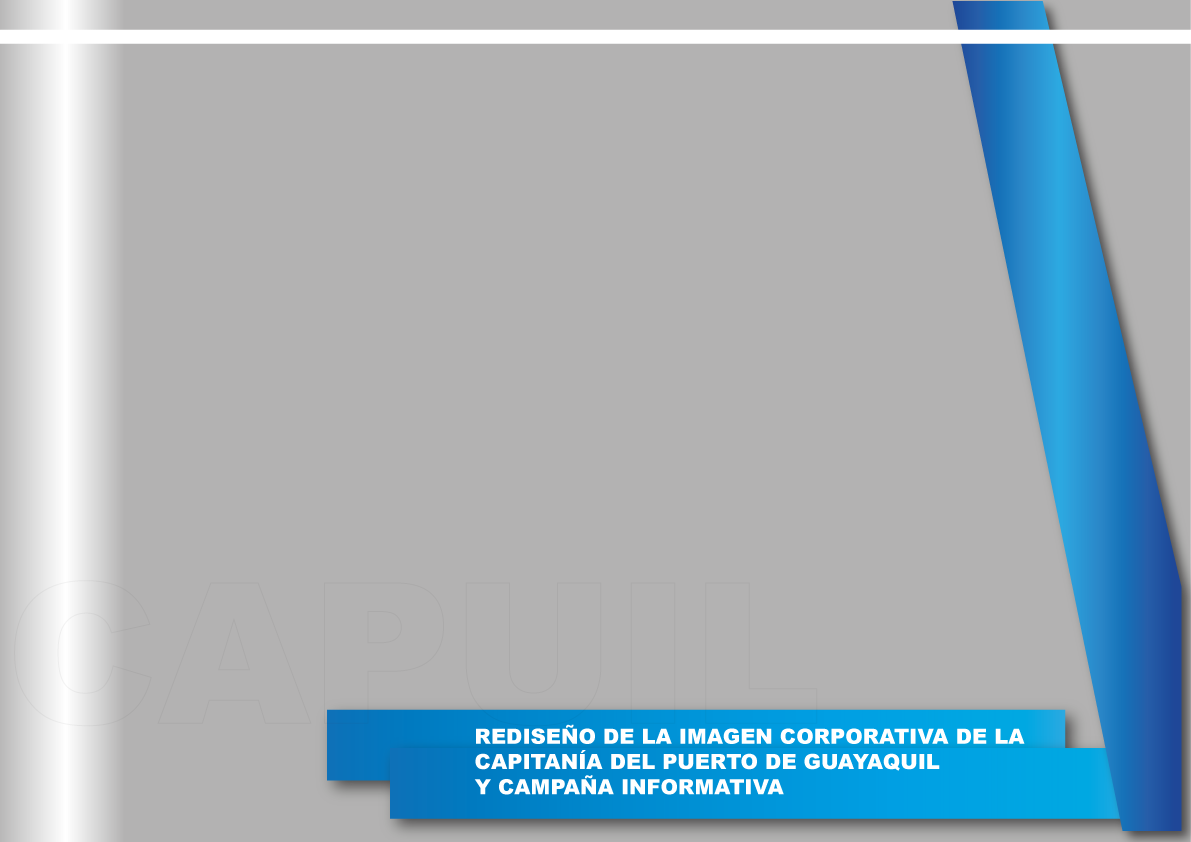 COSTOS DIRECTOS DE FABRICACIÓN
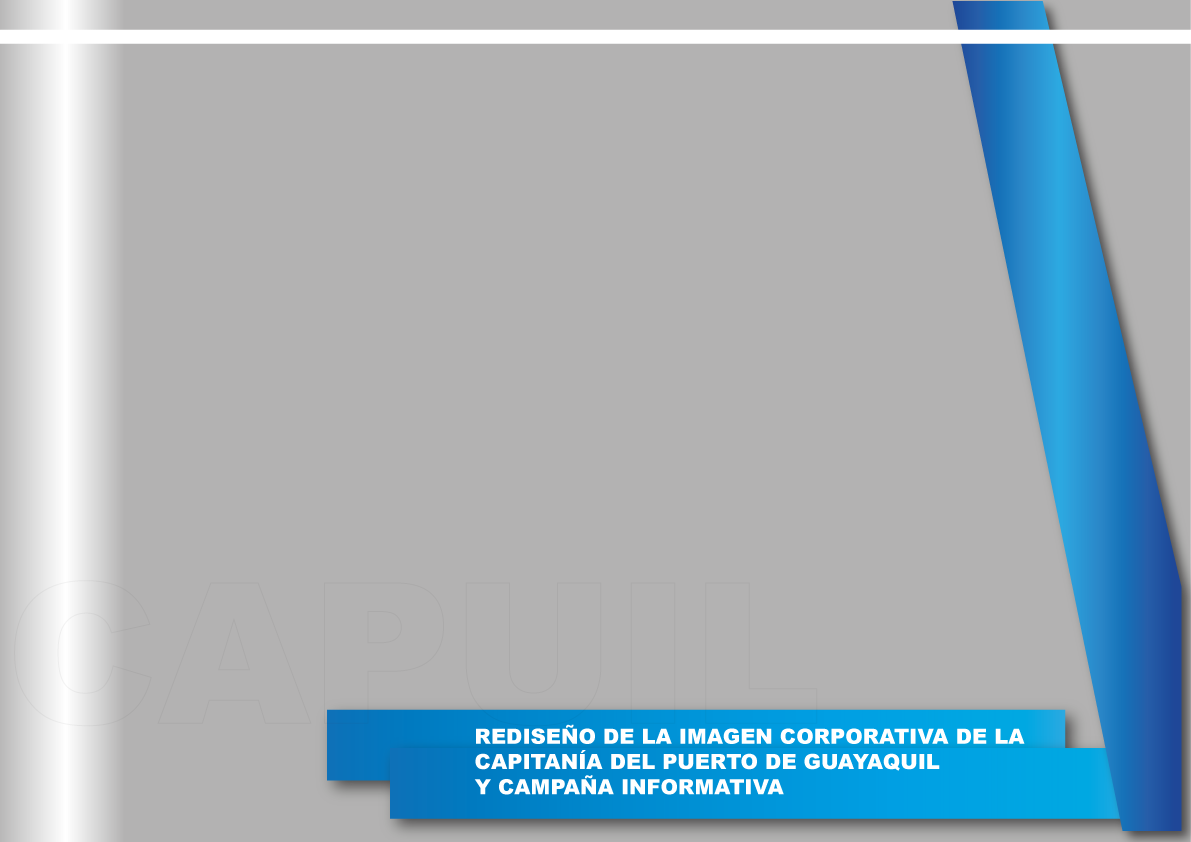 COSTO DE MANO DE OBRA DIRECTA
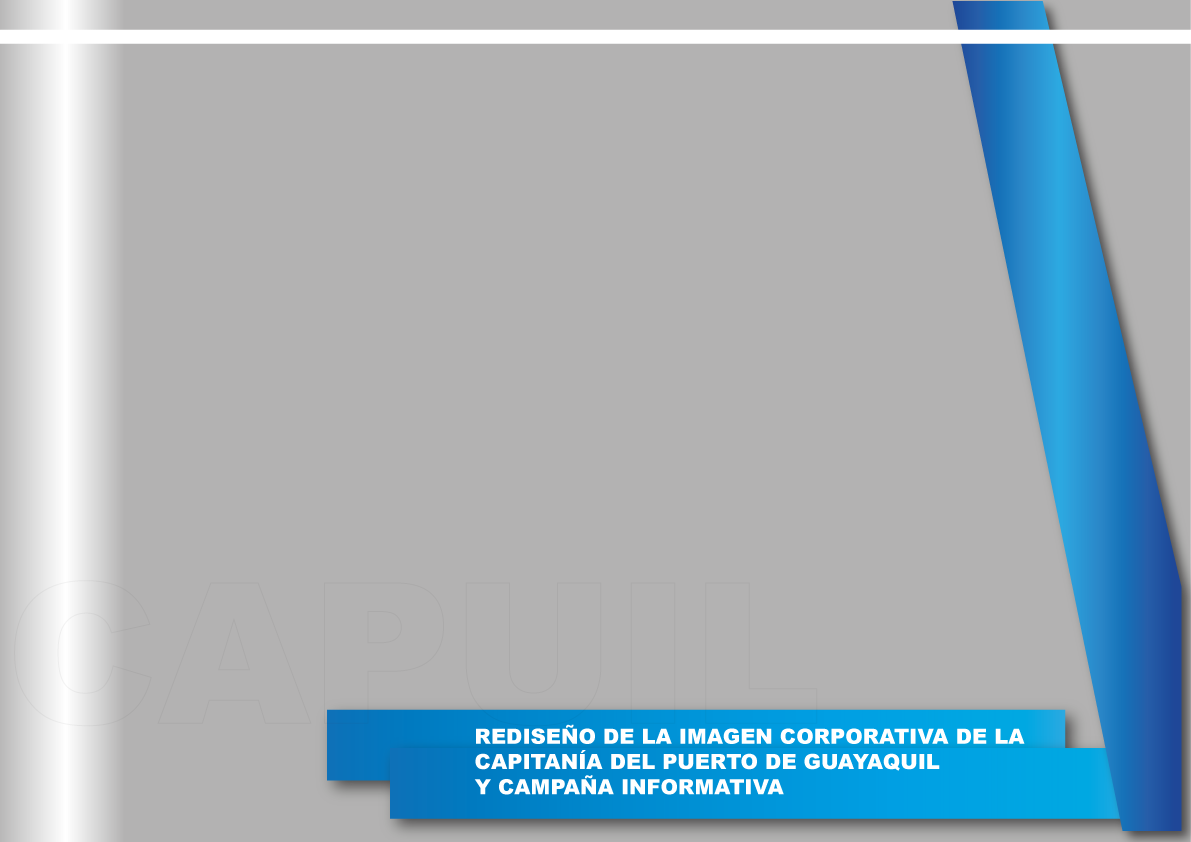 COSTO DE MANO DE OBRA INDIRECTA
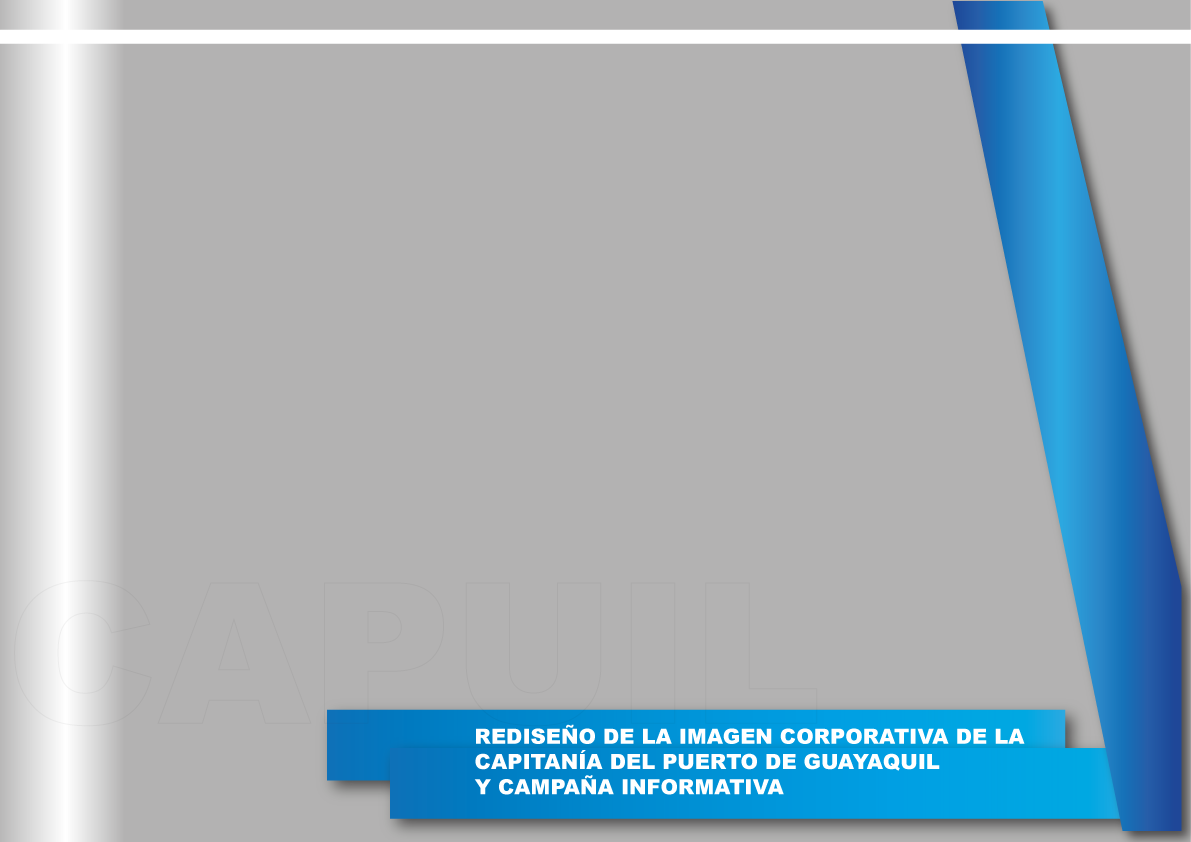 COSTOS DE PRODUCCIÓN
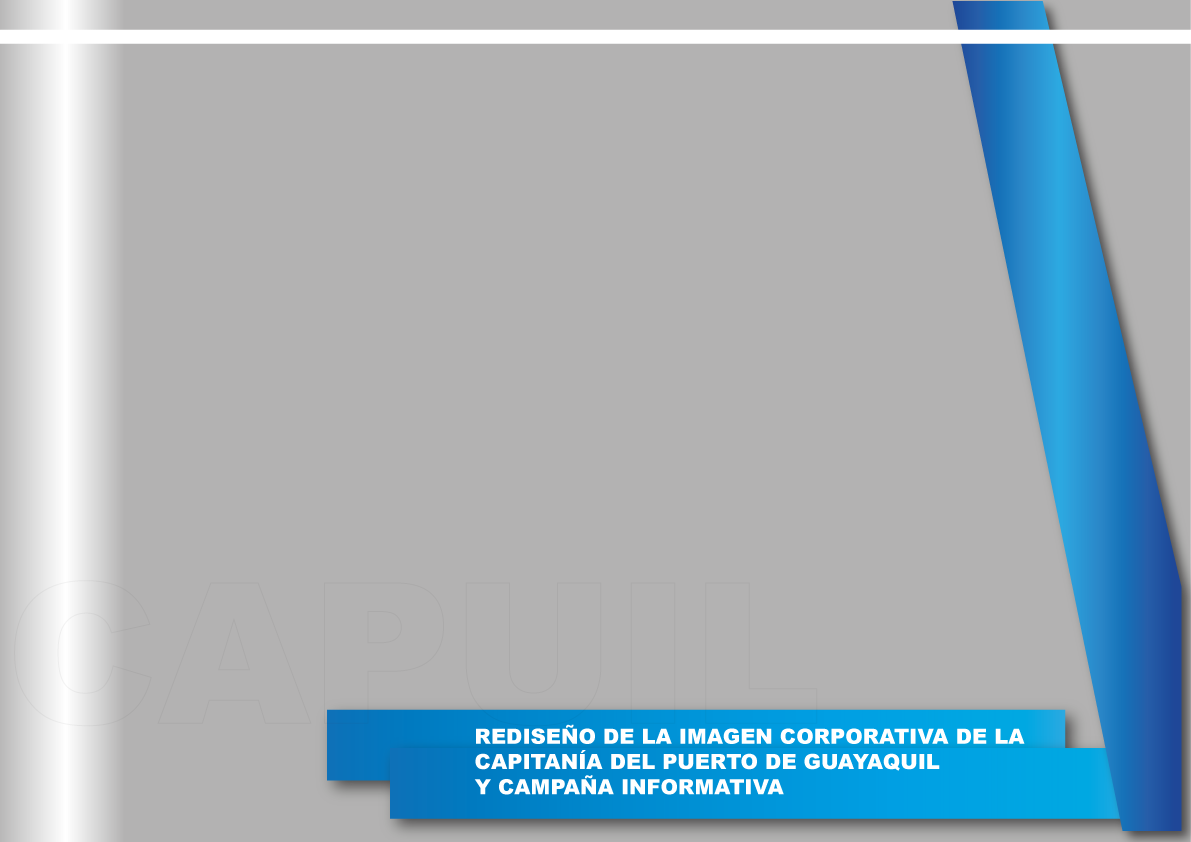 BALANCE DE SUELDOS Y SALARIOS
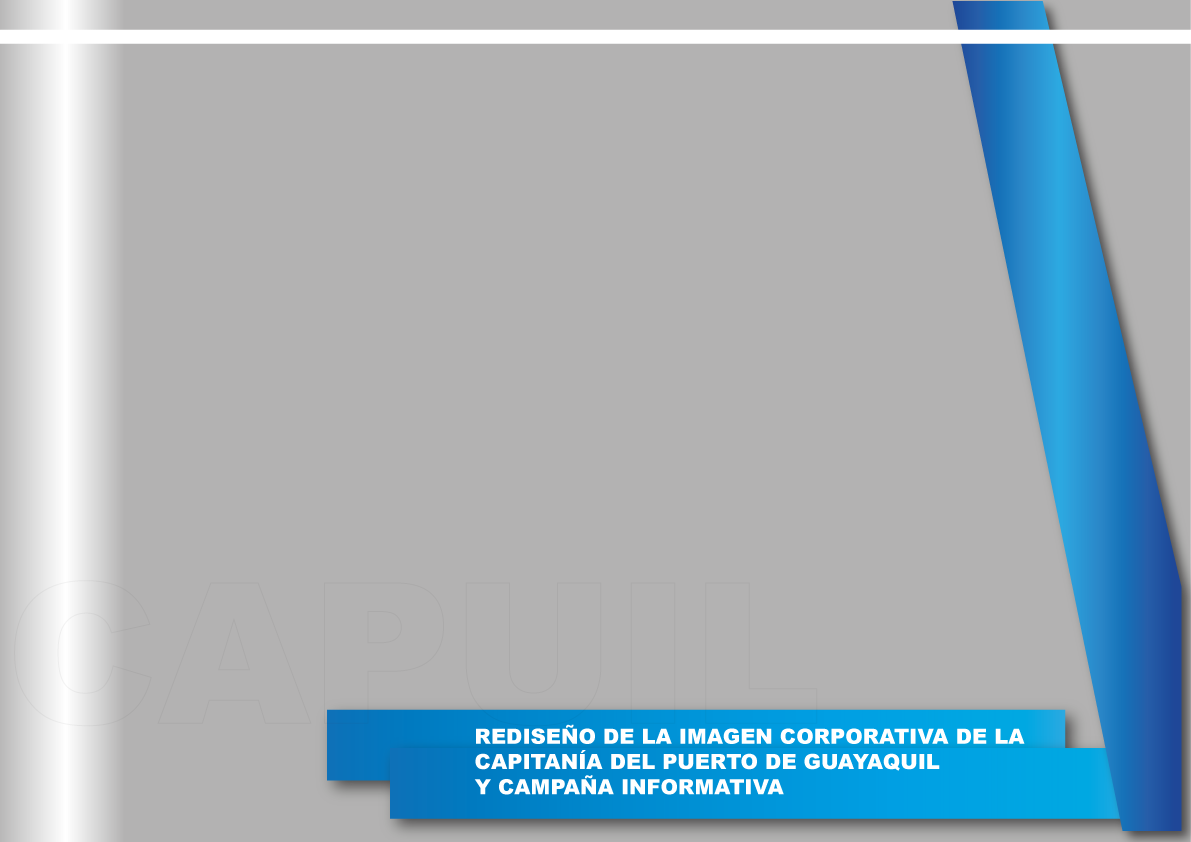 ESTRUCTURA DE FINANCIAMIENTO
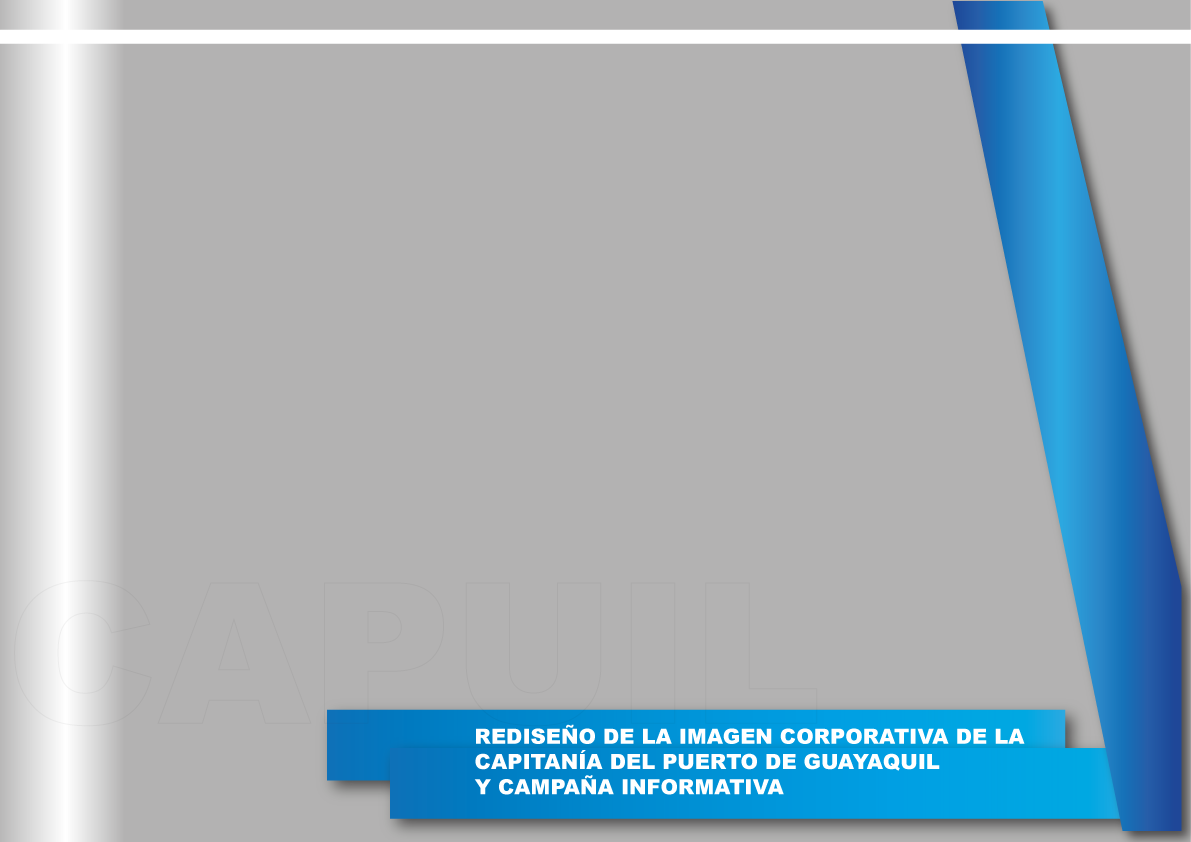 PROYECCIÓN DE INGRESO
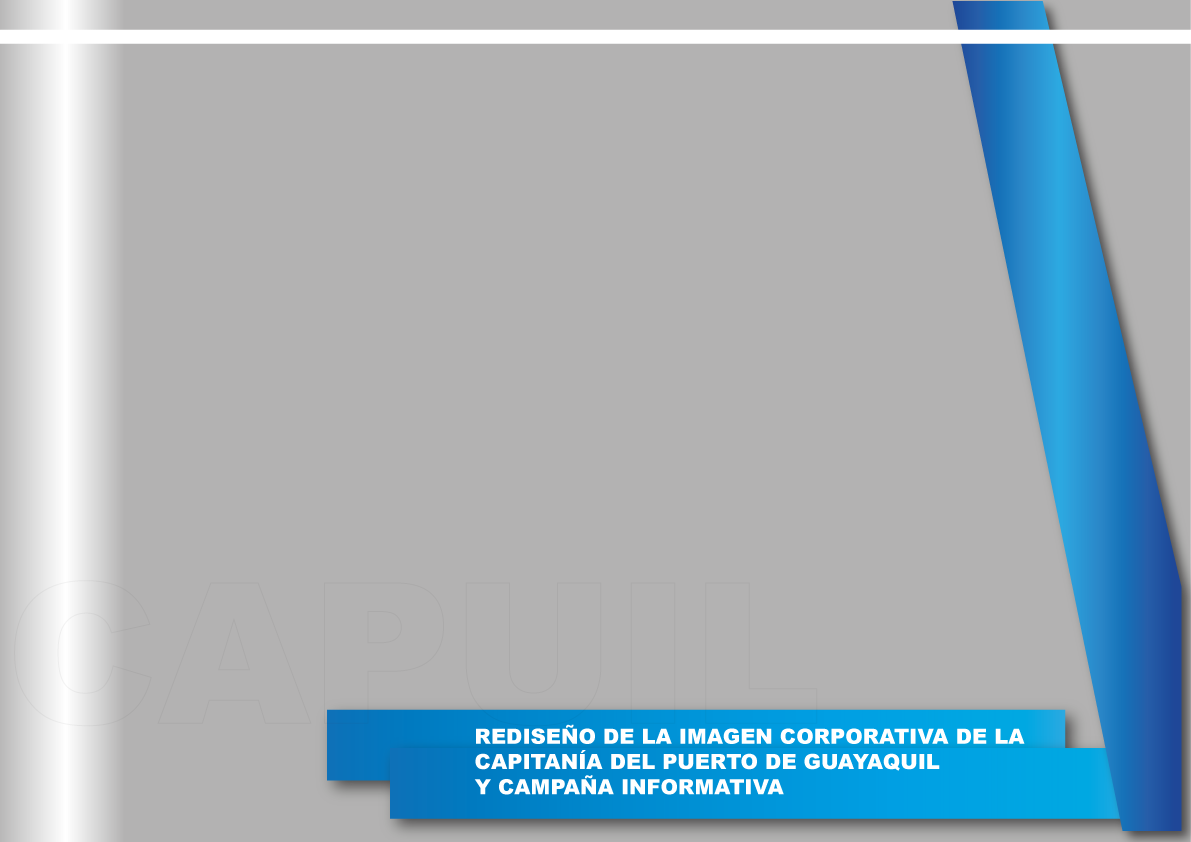 PROPUESTA DE IMPLEMENTACIÓN
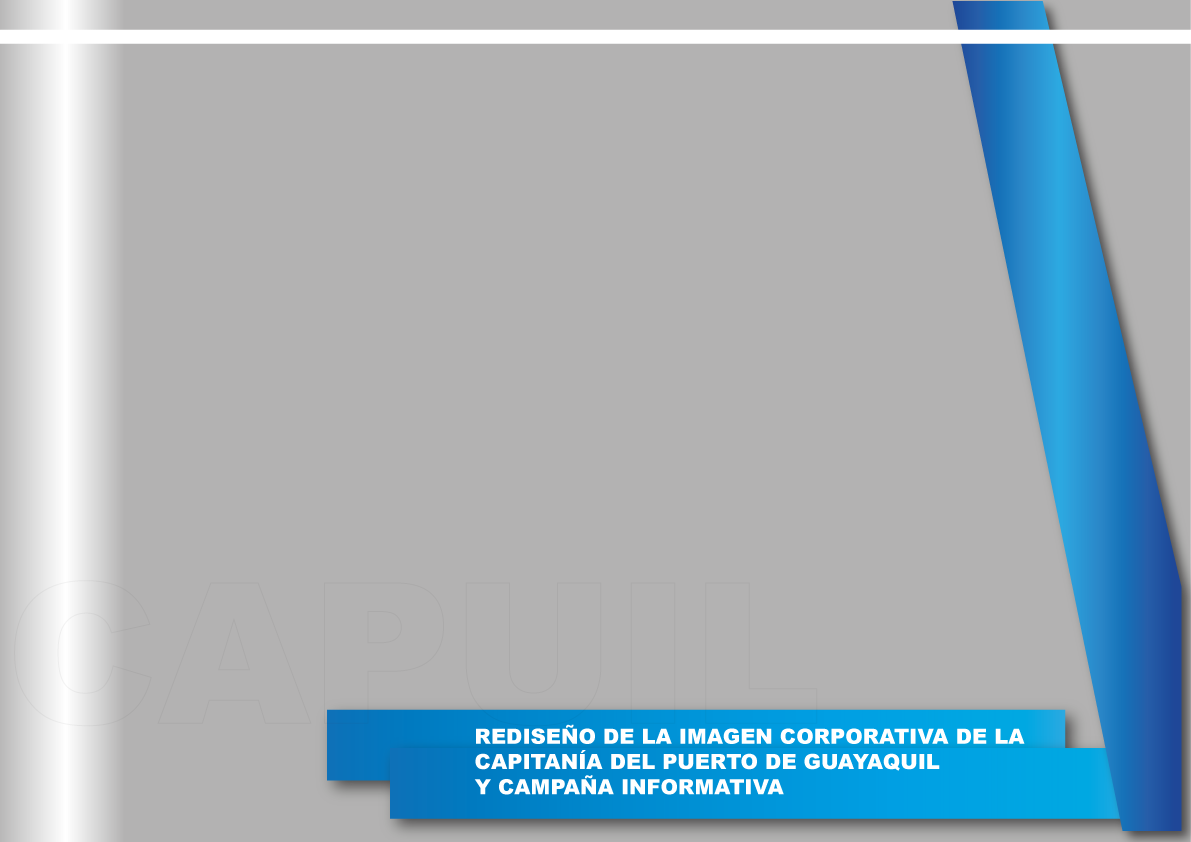 ESTRUCTURA DE FINANCIAMIENTO
OPCIÓN 1
OPCIÓN 2
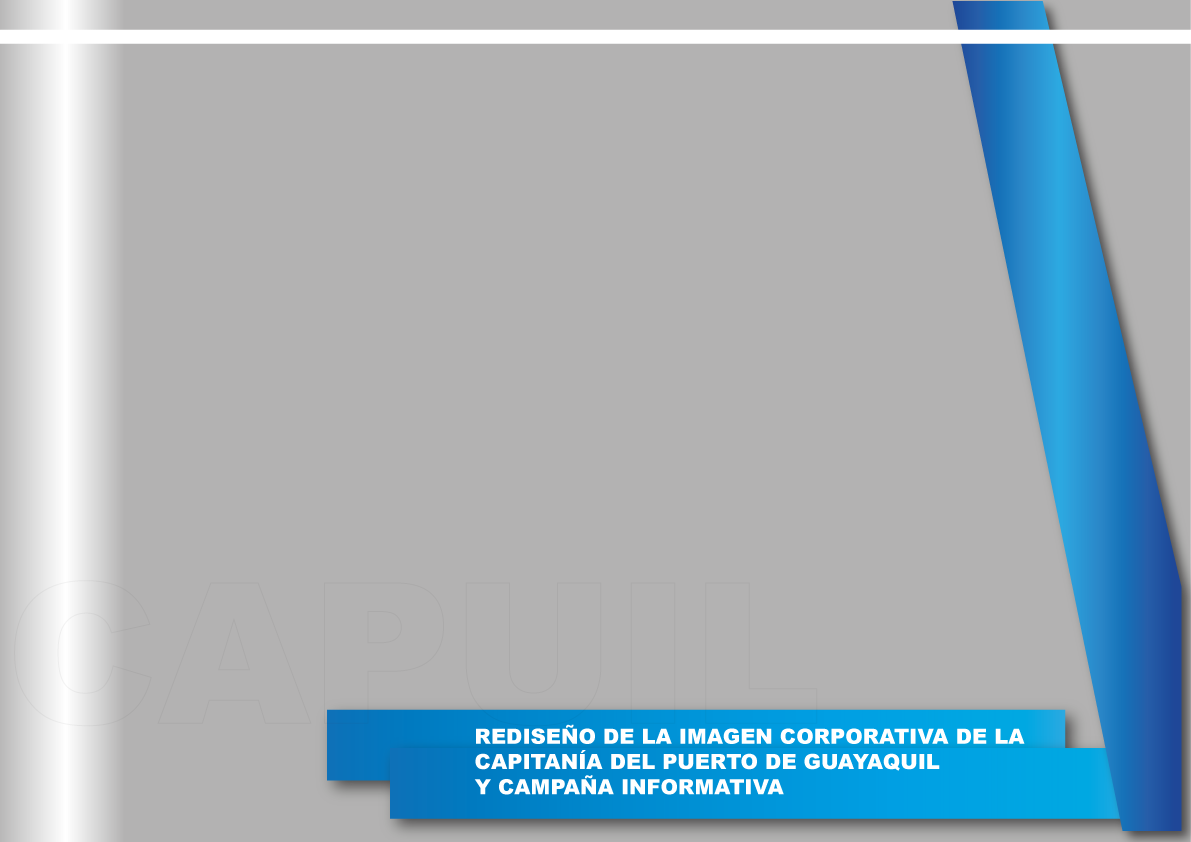 PROPUESTA DE IMPLEMENTACIÓN
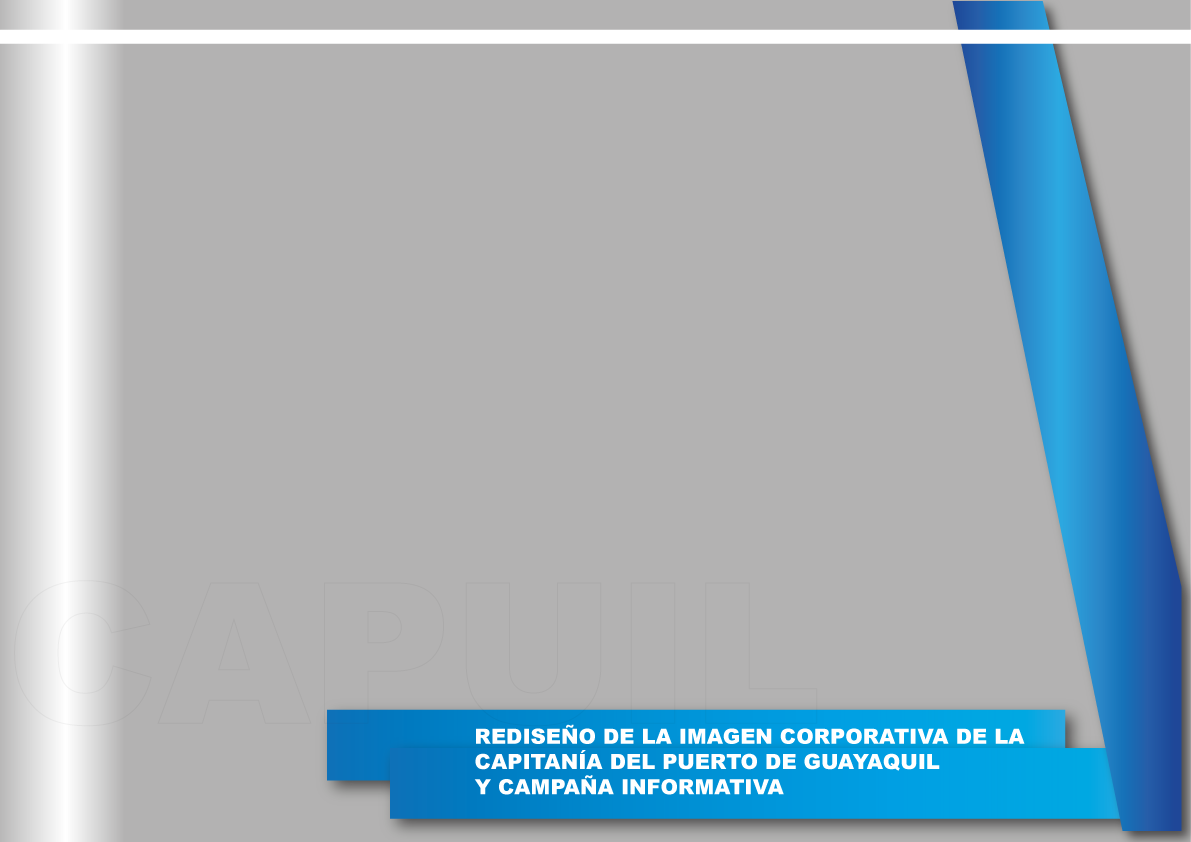 ESCENARIOS
ESCENARIO 1
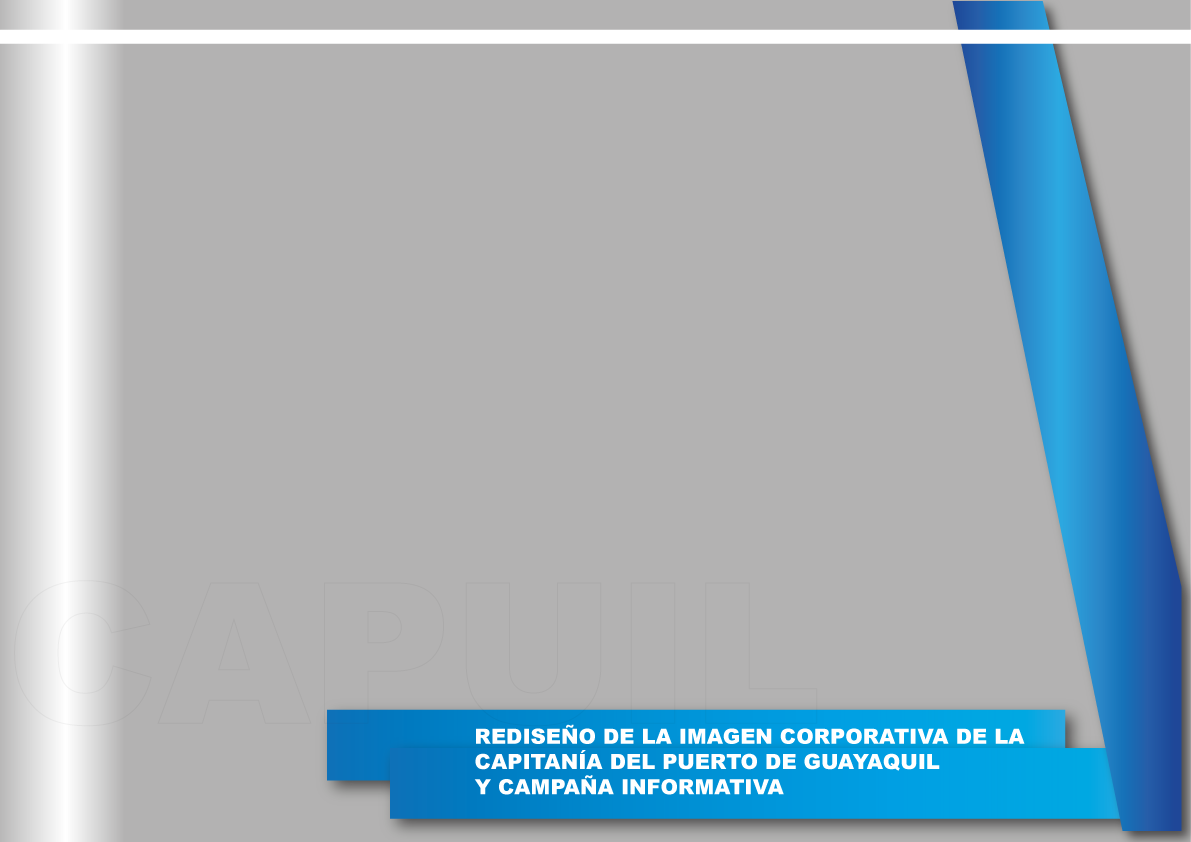 ESCENARIOS
ESCENARIO 2
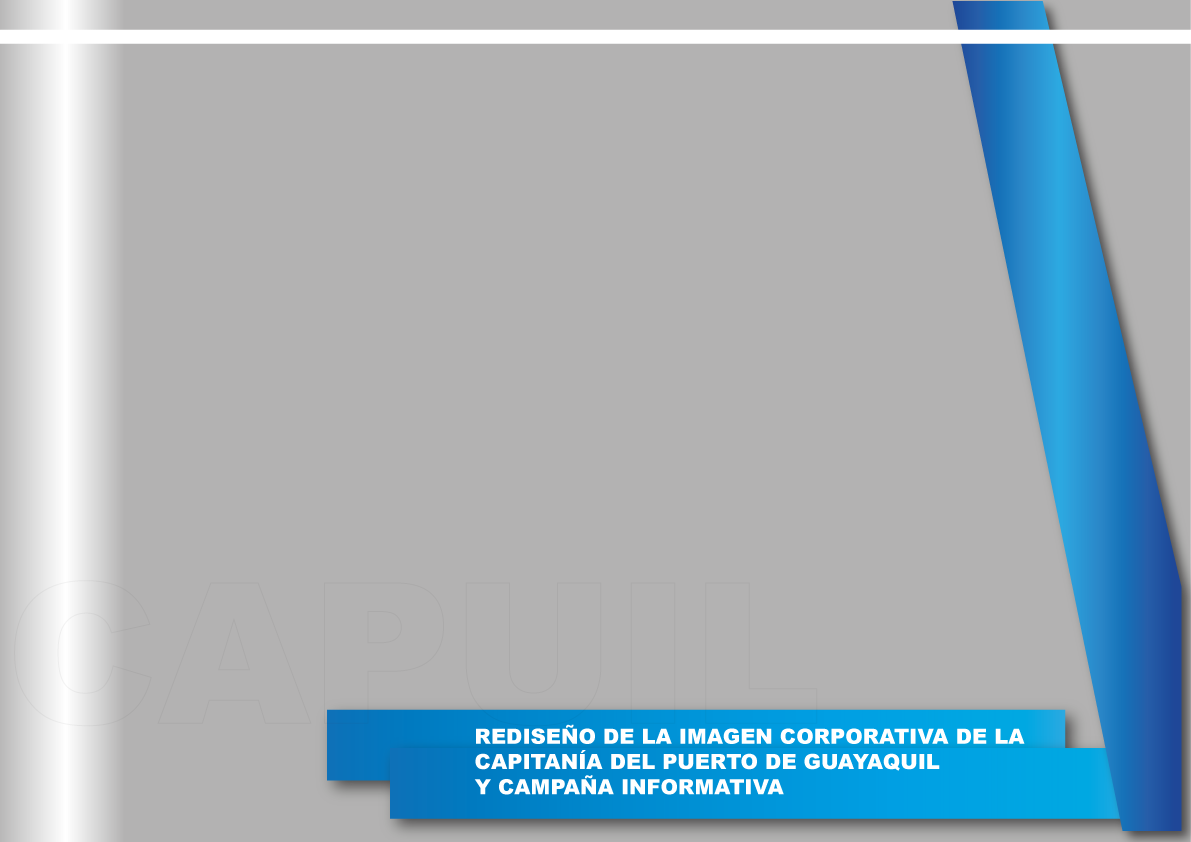 ESCENARIOS
ESCENARIO 2
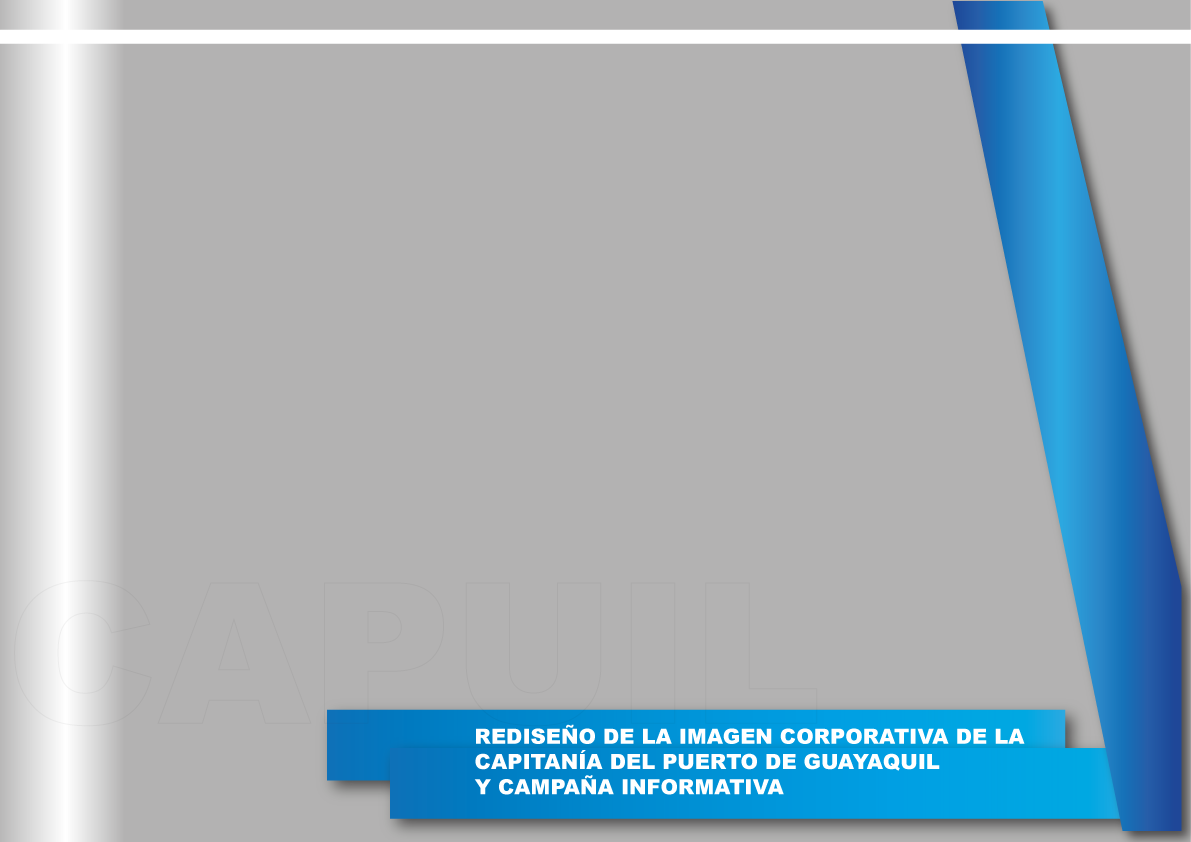 EVALUACIÓN
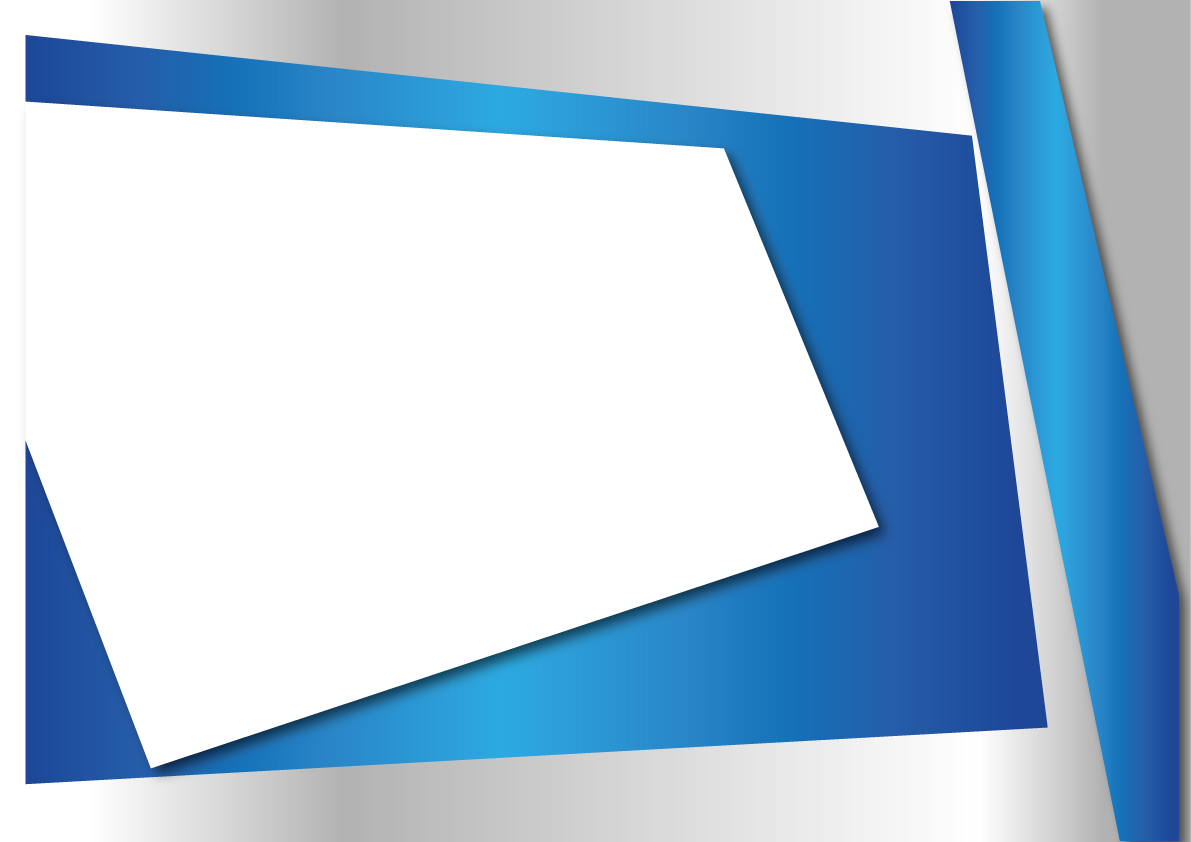 CONCLUSIONES Y RECOMENDACIONES
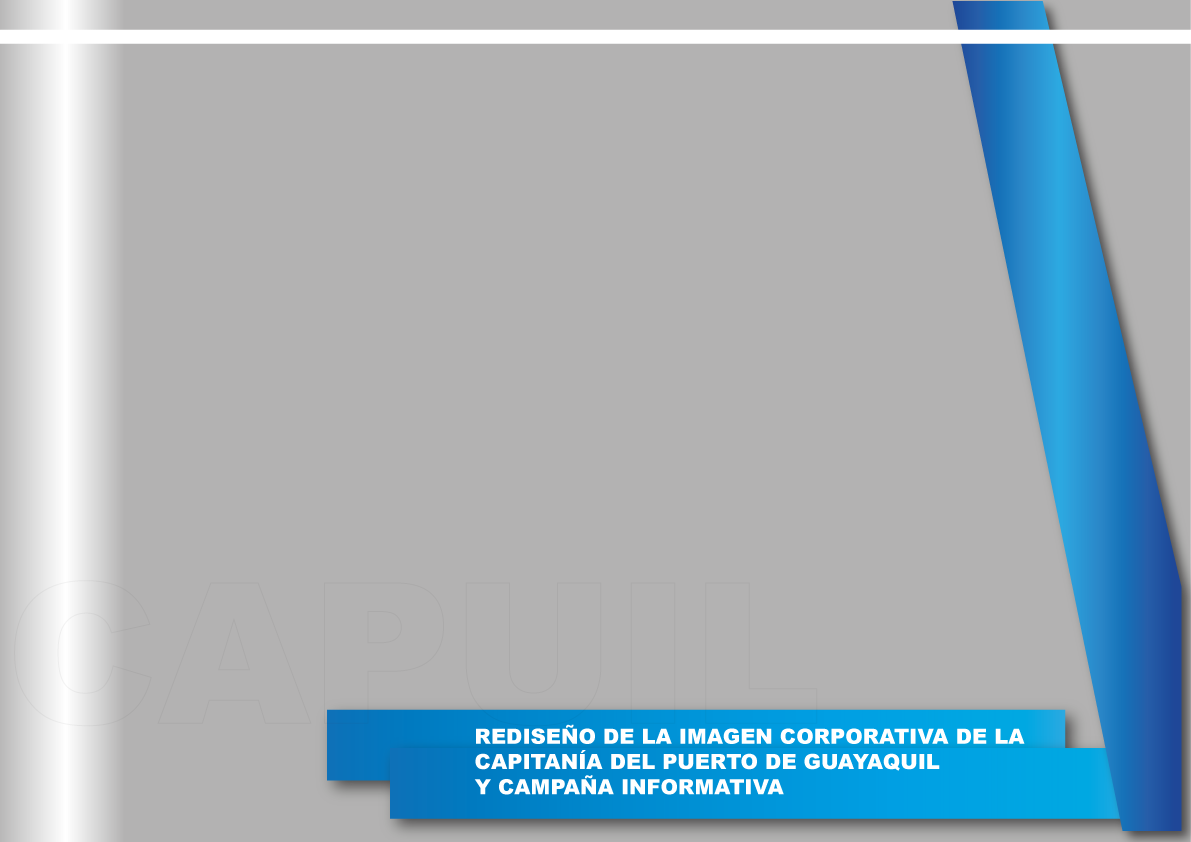 LIMITACIONES
Tiempo limitado para conocer las funciones que realiza la Capitanía del Puerto de  Guayaquil, directivos atienden usuarios.
 
Existen lugares restringidos.
 
Limitación de tiempo.
 
Falta de disponibilidad del equipo adecuado.
 
Mantener ciertos parámetros en logotipo como color, tamaño.
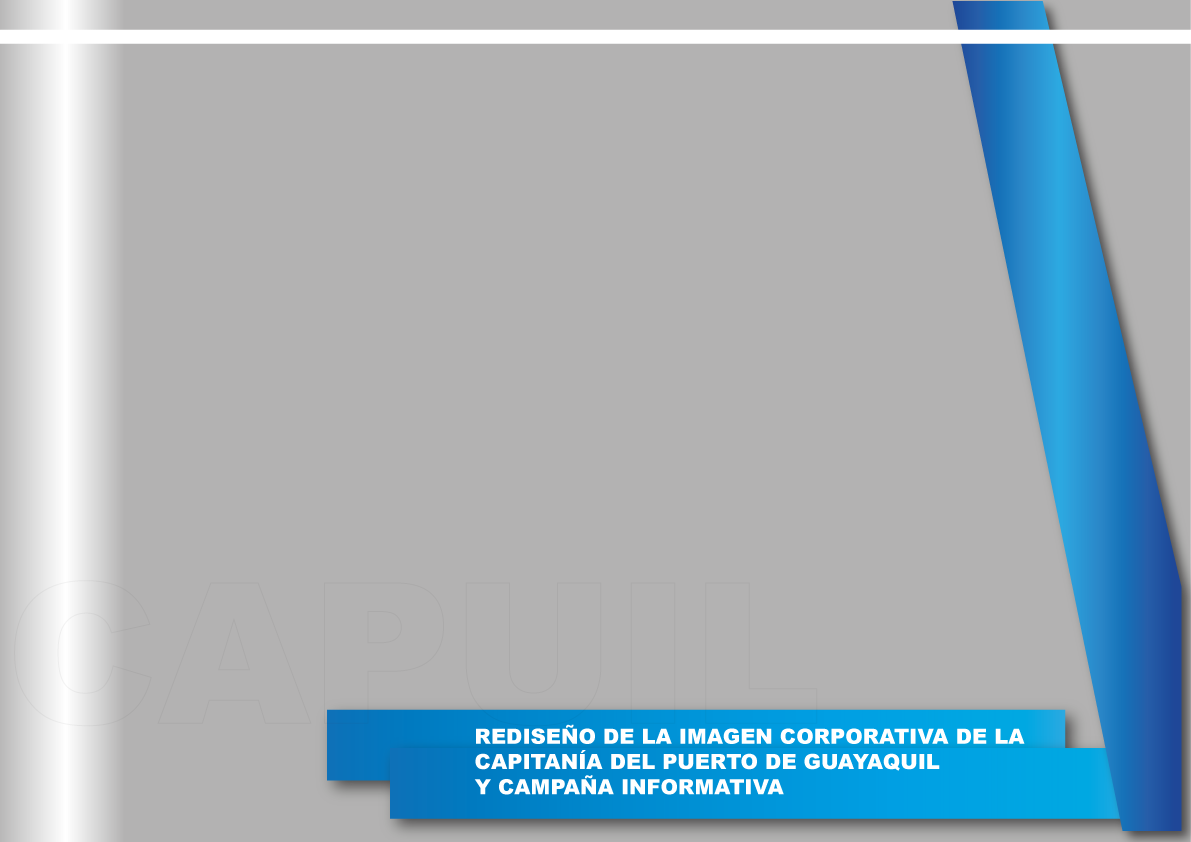 CONCLUSIONES
Falta de información acerca de actividades .
 
La poca penetración de la imagen de la Capitanía de Guayaquil.
 
Poca campaña informativa efectuada por la Capitanía de Guayaquil.

La comunidad dispone de buen nivel de .
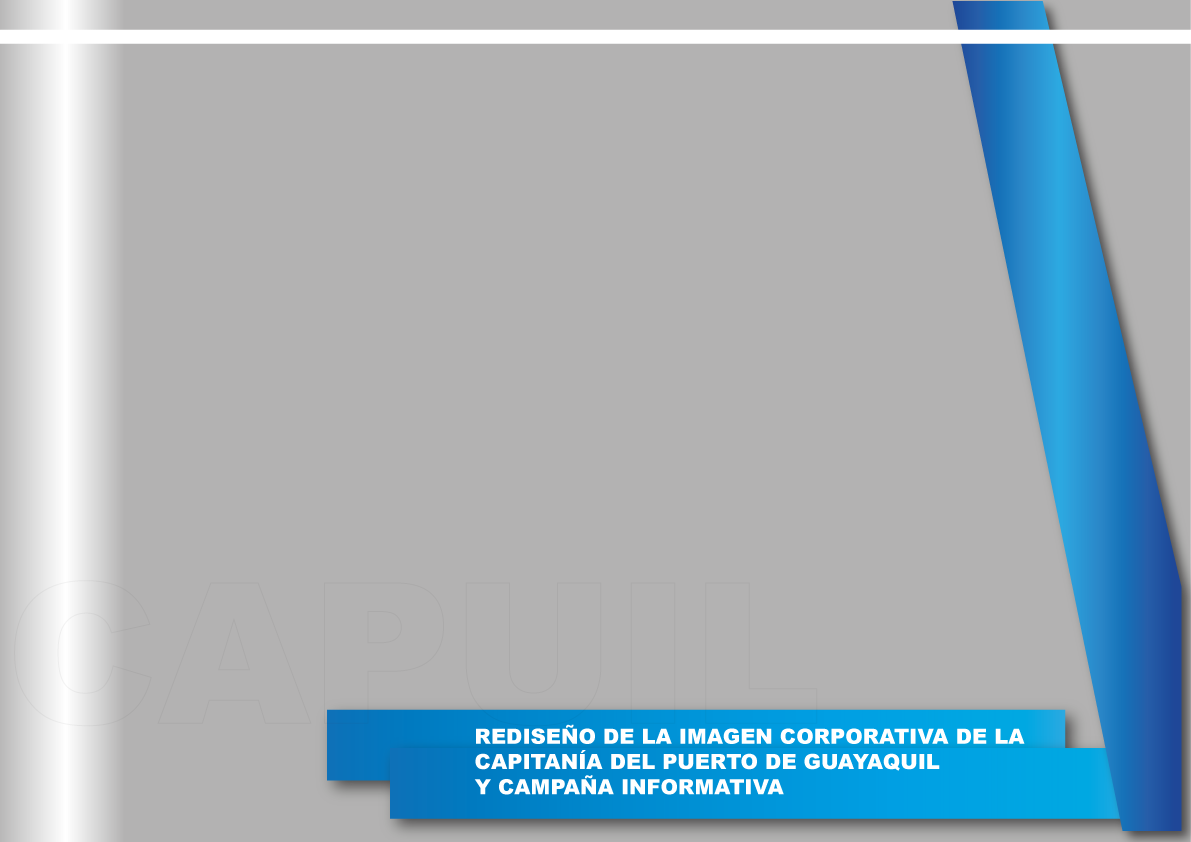 CONCLUSIONES
Buena aceptación por el rediseño de la imagen corporativa de la Capitanía del Puerto de Guayaquil y video institucional.

No existió complicaciones técnicas para la elaboración del proyecto.

El riesgo del trabajo diario en operativos impedía efectuar tomas dirigidas.

Trabajo adecuadamente efectuado por un grupo de trabajo.
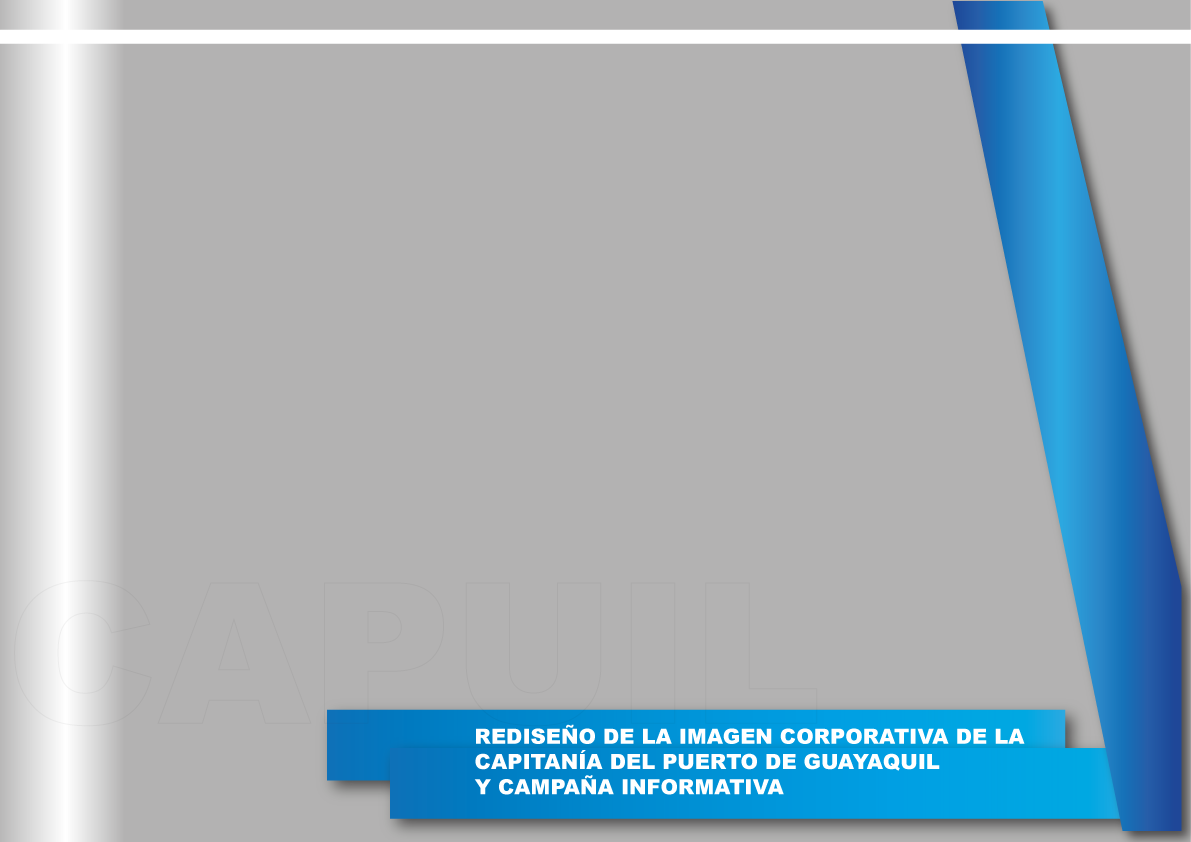 RECOMENDACIONES
Difundir continuamente los beneficios que brinda la Capitanía del Puerto de Guayaquil. 
 
Utilizar la papelería propuesta.
 
Actualizar continuamente la señalética (nuevas agencias/departamentos).
 
Dar mantenimiento a la imagen corporativa aplicada en exteriores.
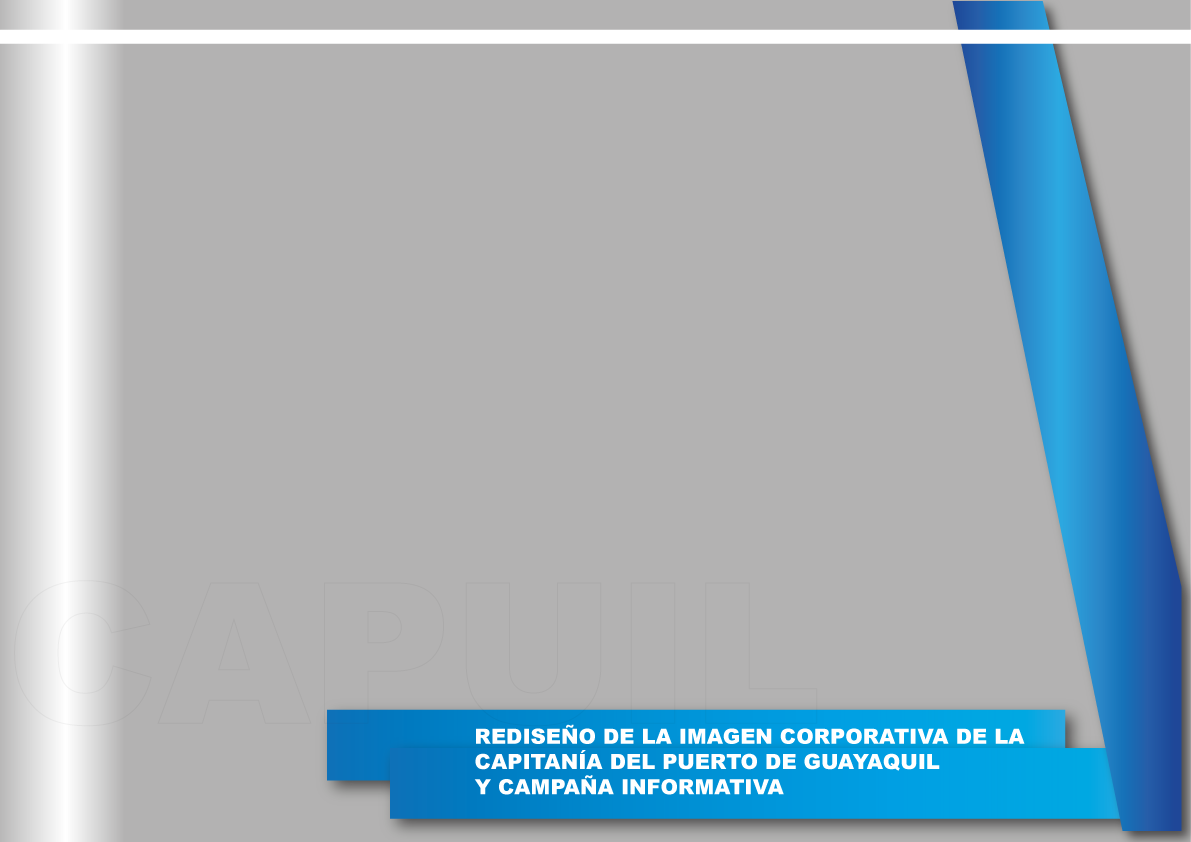 BIBLIOGRAFÍA
WWW.DIRNEA.ORG, Página oficial de la Dirección Nacional de los Espacios Acuáticos y Capitanía del Puerto de Guayaquil.
WWW.GAMATV.COM.EC, Página oficial del Canal Gama Tv (Canal 8).
WWW.CANAL1TV.COM, Página oficial del canal Uno (Canal 12).
BLOCK; STANLEY B. Fundamentos de administración financiera, España, 1986.
J. FRED WESTON, THOMAS E. COPELAND, Administración Financiera, S.E., México.
CHAVES, NORBERTO, La imagen corporativa: teoría y metodología, G. Gili, México, 1996.
ROSELL I MIRALLES, EUGENI, Manual de imagen corporativa, Gustavo Gili, España, 1991.
PAPE, IAN, Como combinar y elegir tipografía para el diseño gráfico, Gustavo Gili, España, 1992.
PERALES BENITO, TOMAS, Cámaras de video, Paraninfo, España, 1992.
RUMMEL, MANUEL, Producción de video digital para multimedia, España.